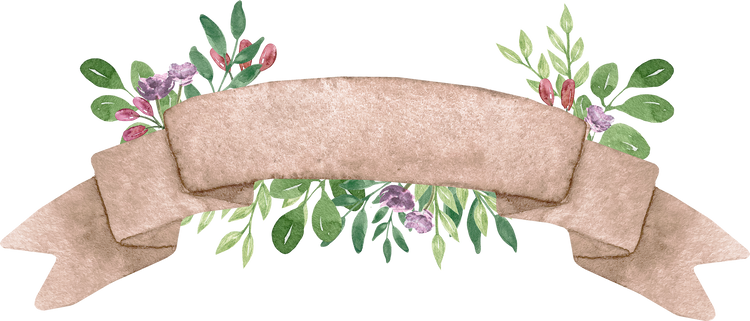 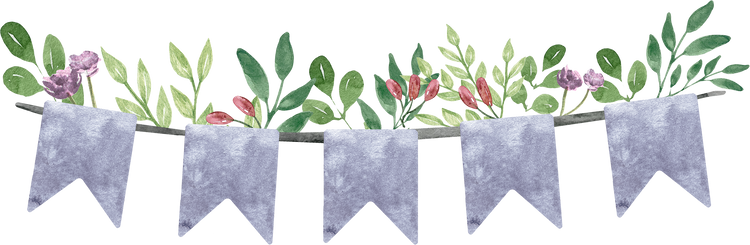 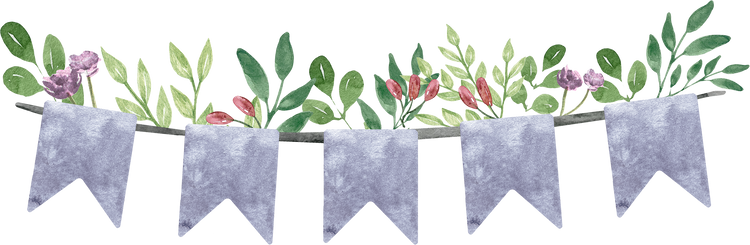 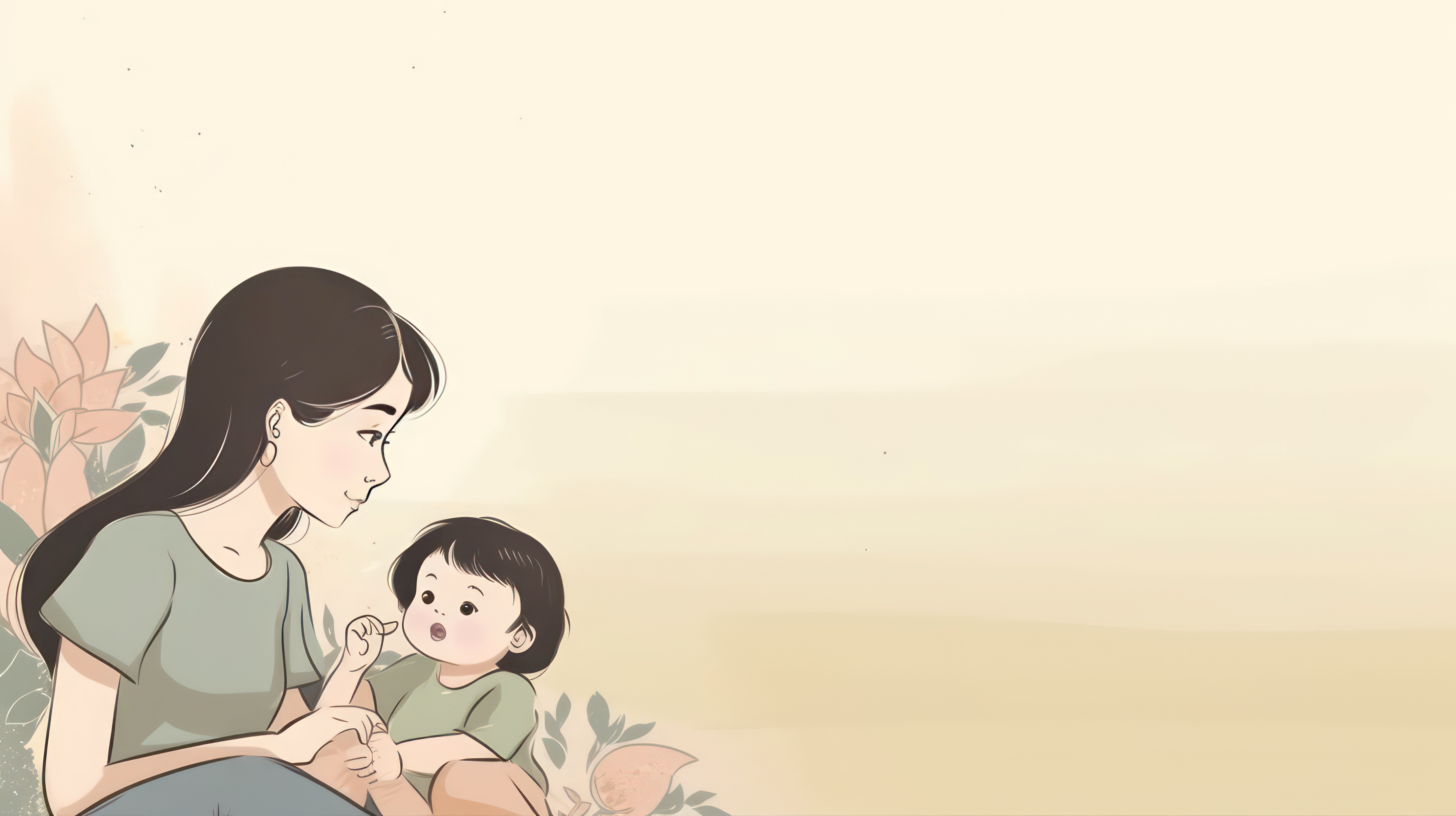 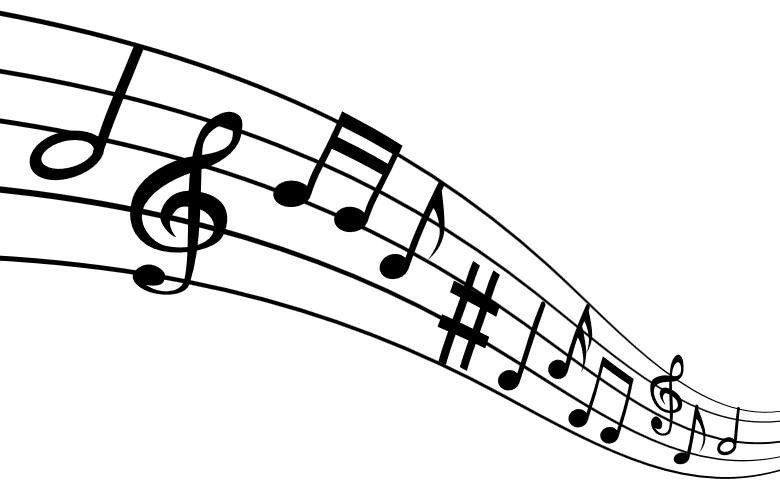 Chủ đề 1
Chủ đề 1
VĂN BẢN ĐỌC
TRONG LỜI MẸ HÁT
- Trương Nam Hương -
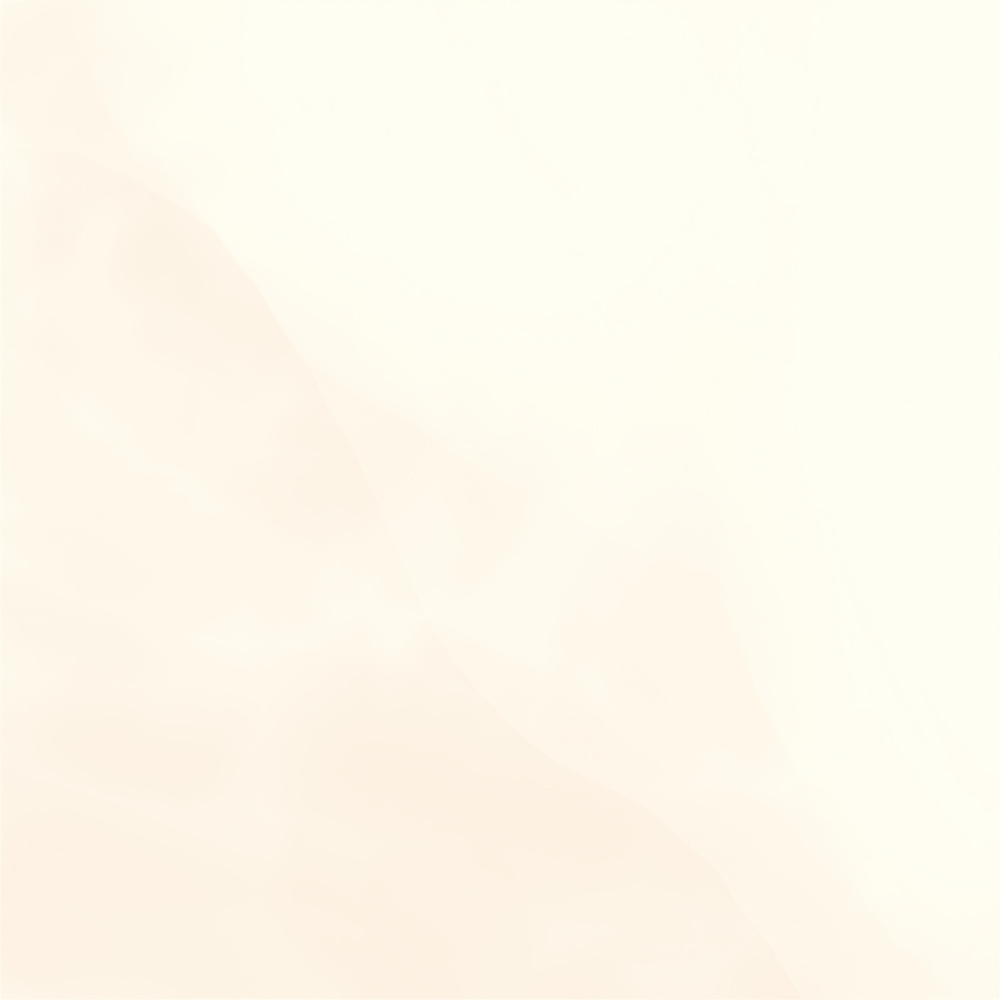 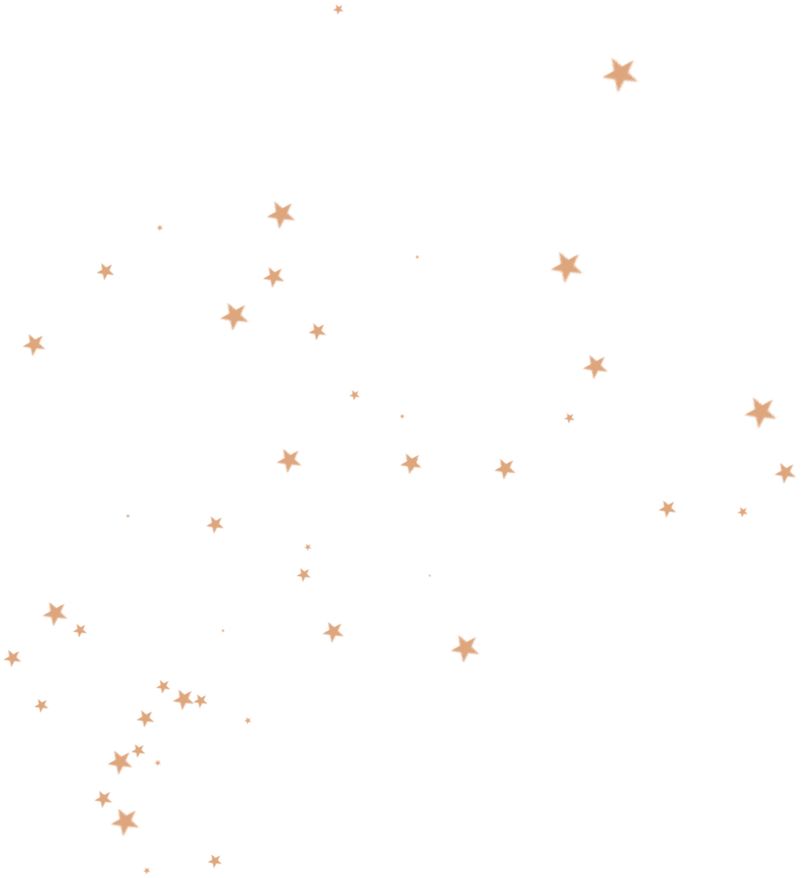 KHỞI ĐỘNG
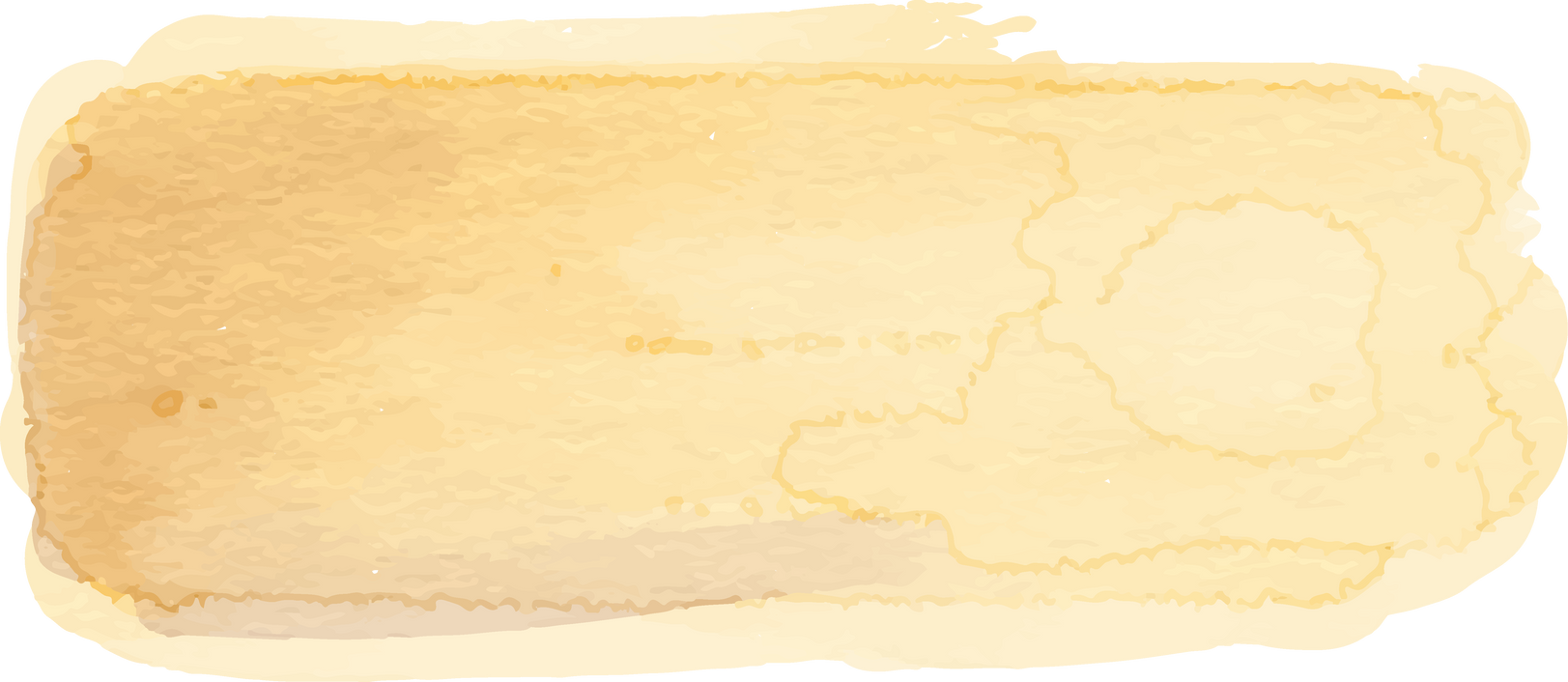 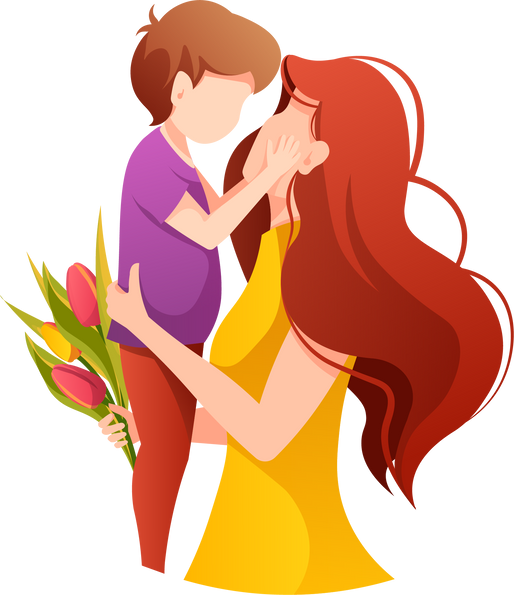 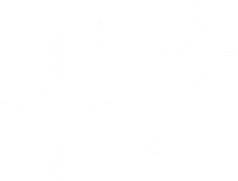 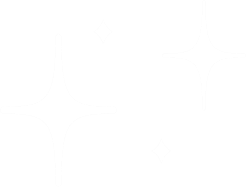 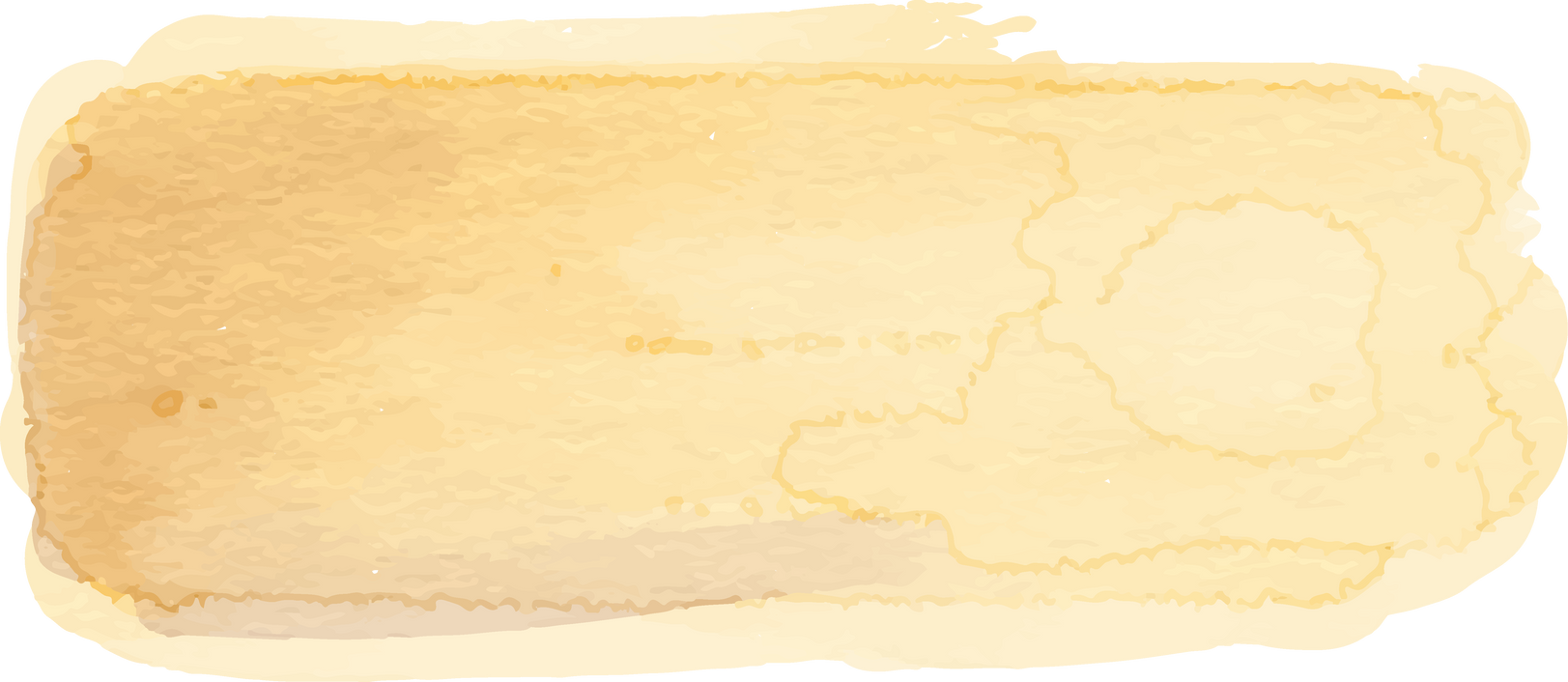 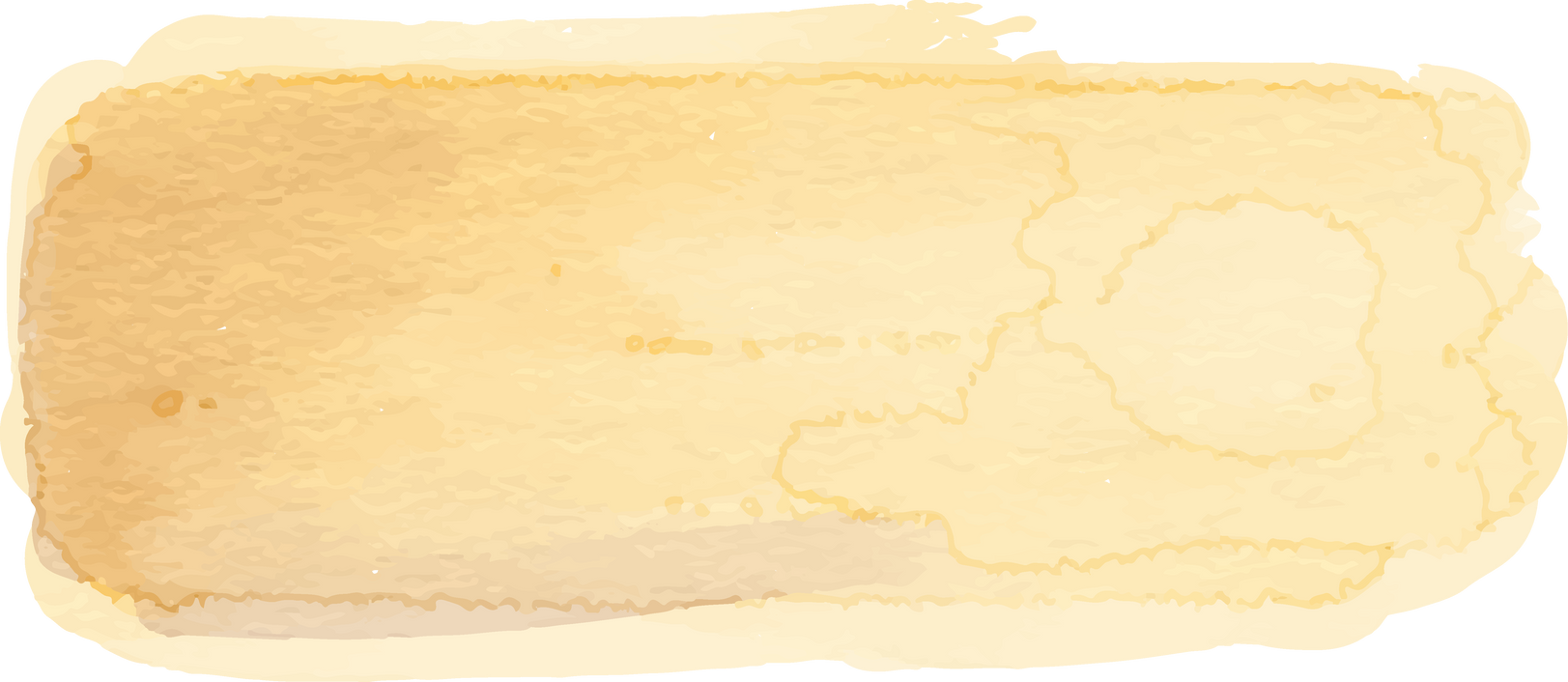 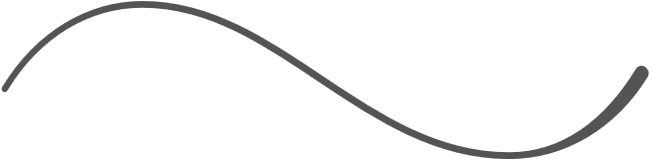 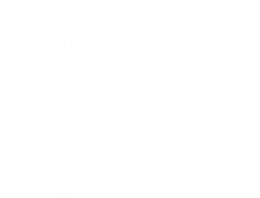 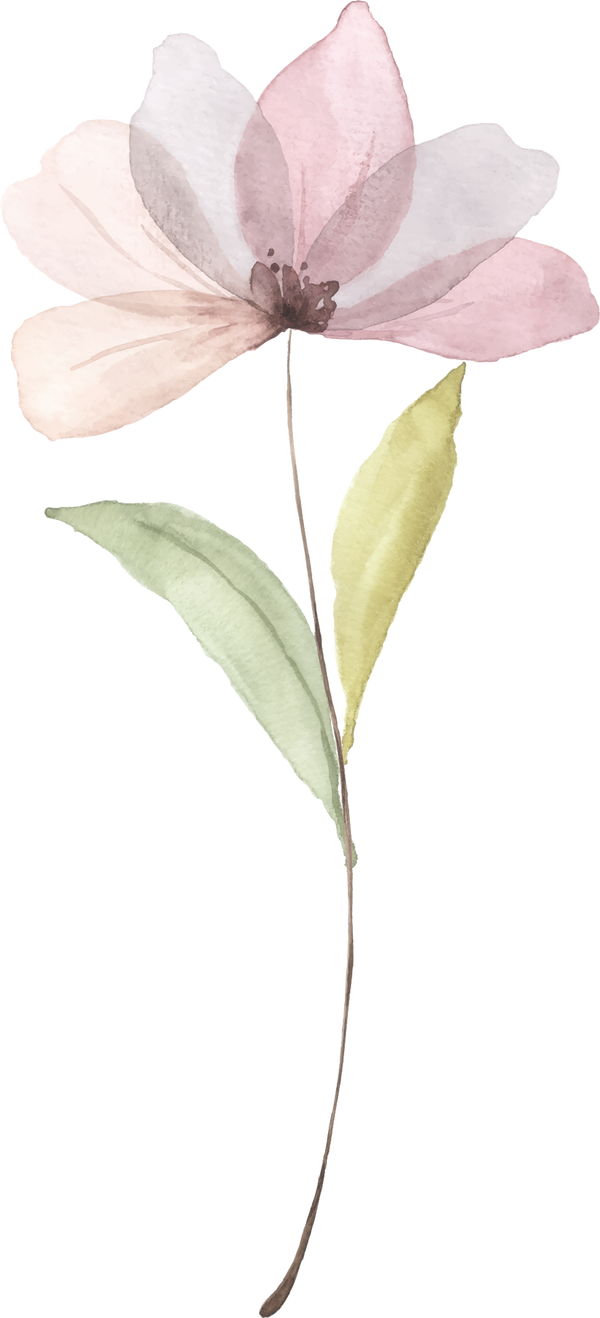 Xem đoạn video sau và nêu cảm nhận của em về người mẹ trong video
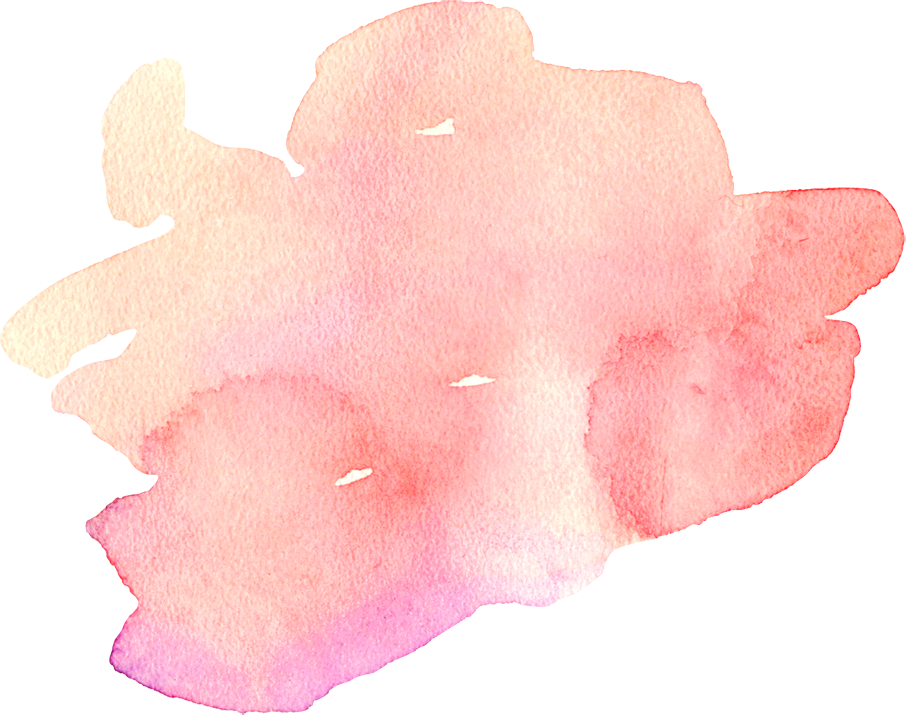 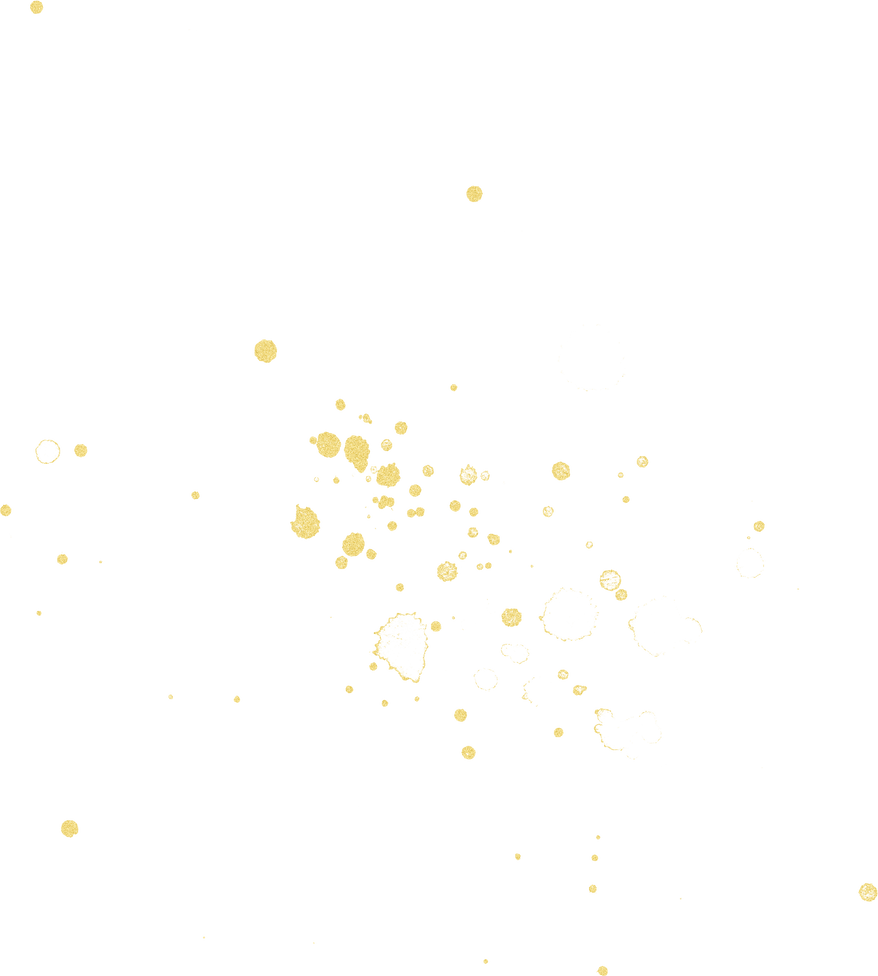 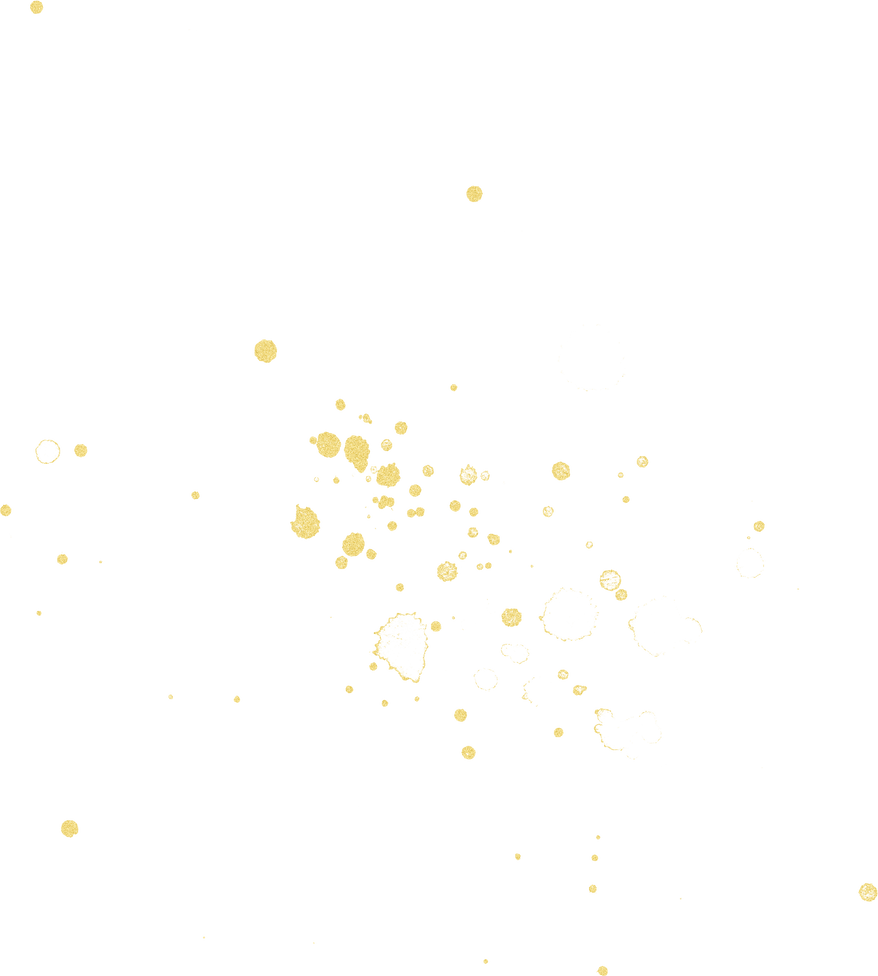 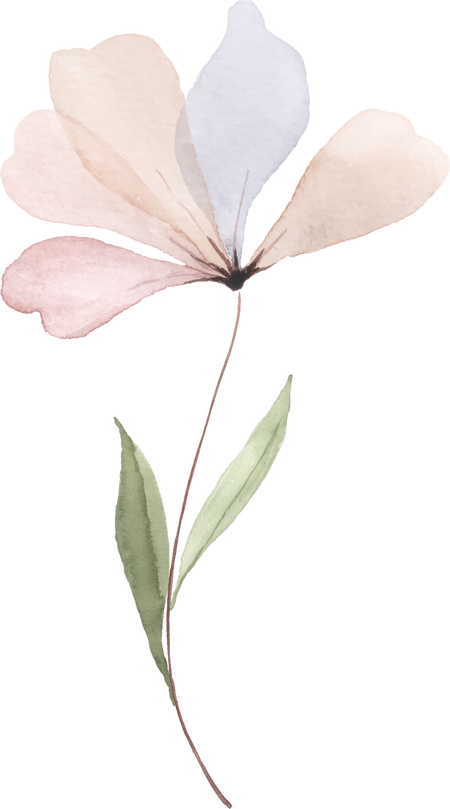 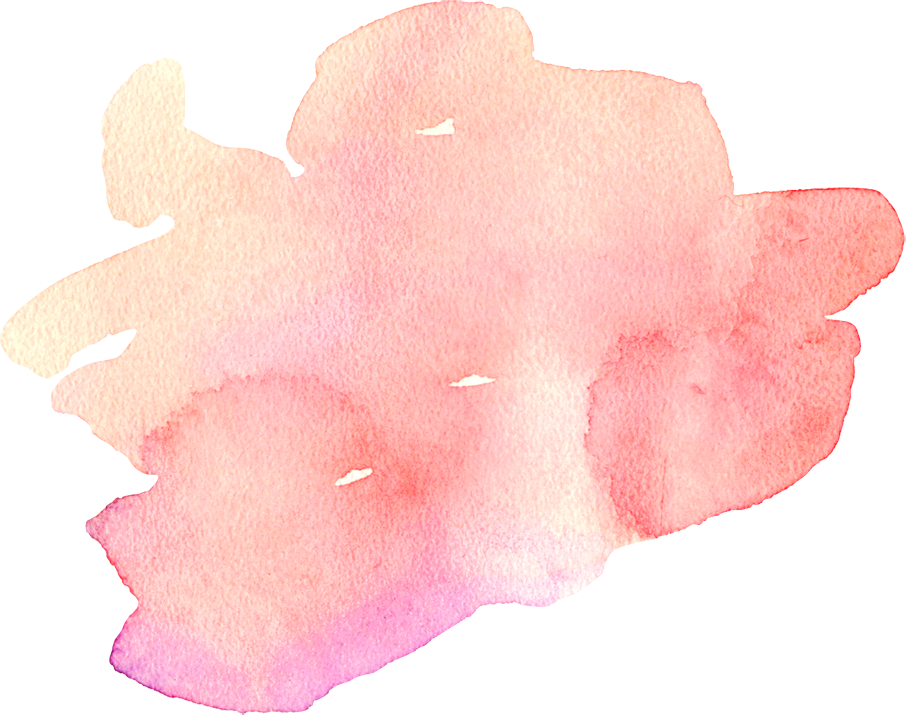 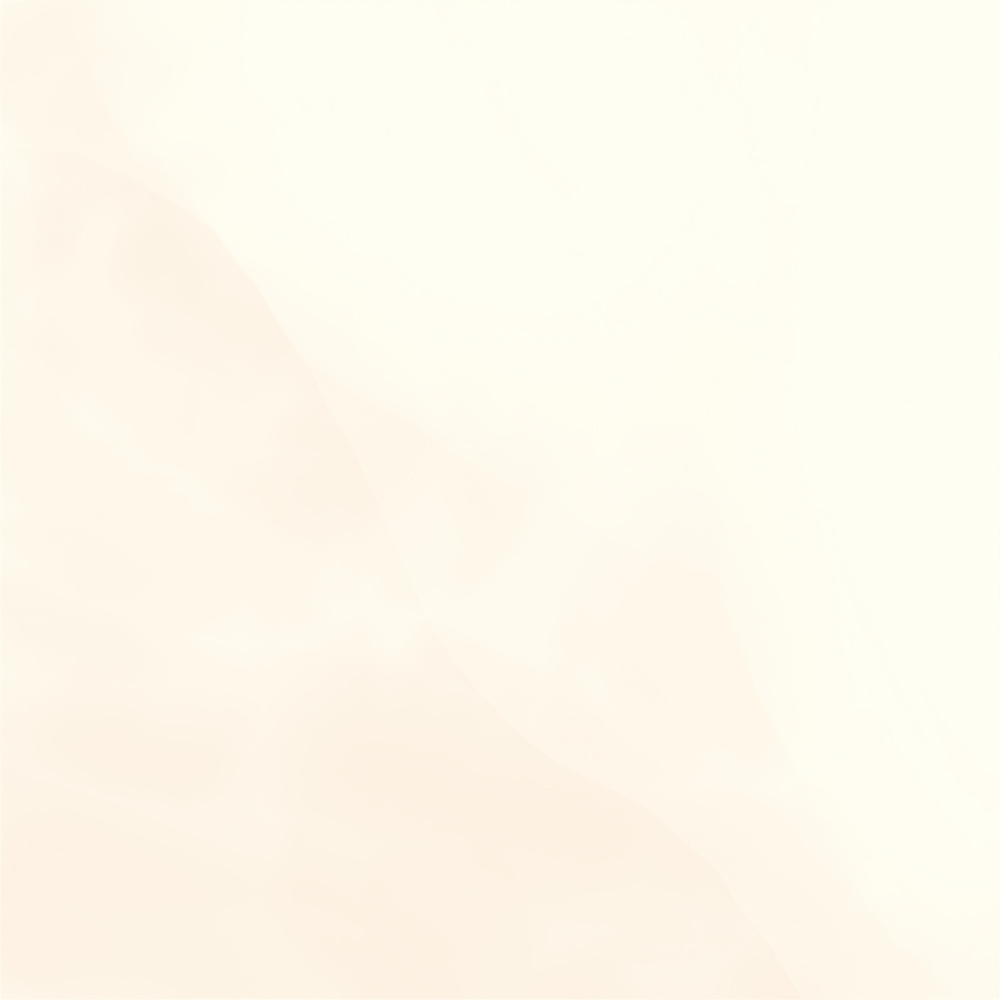 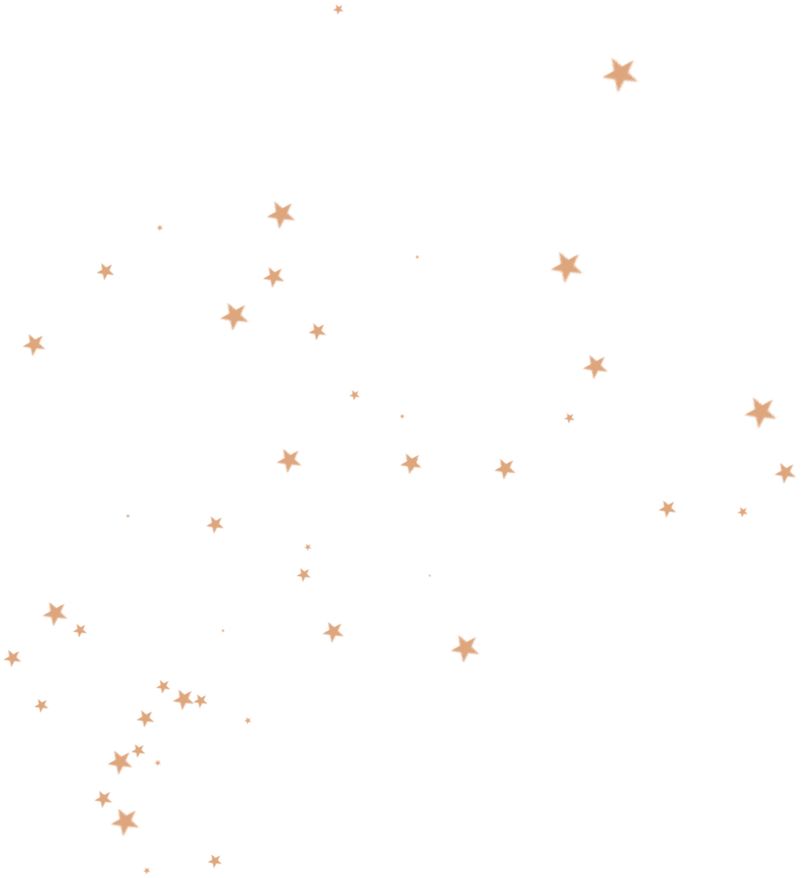 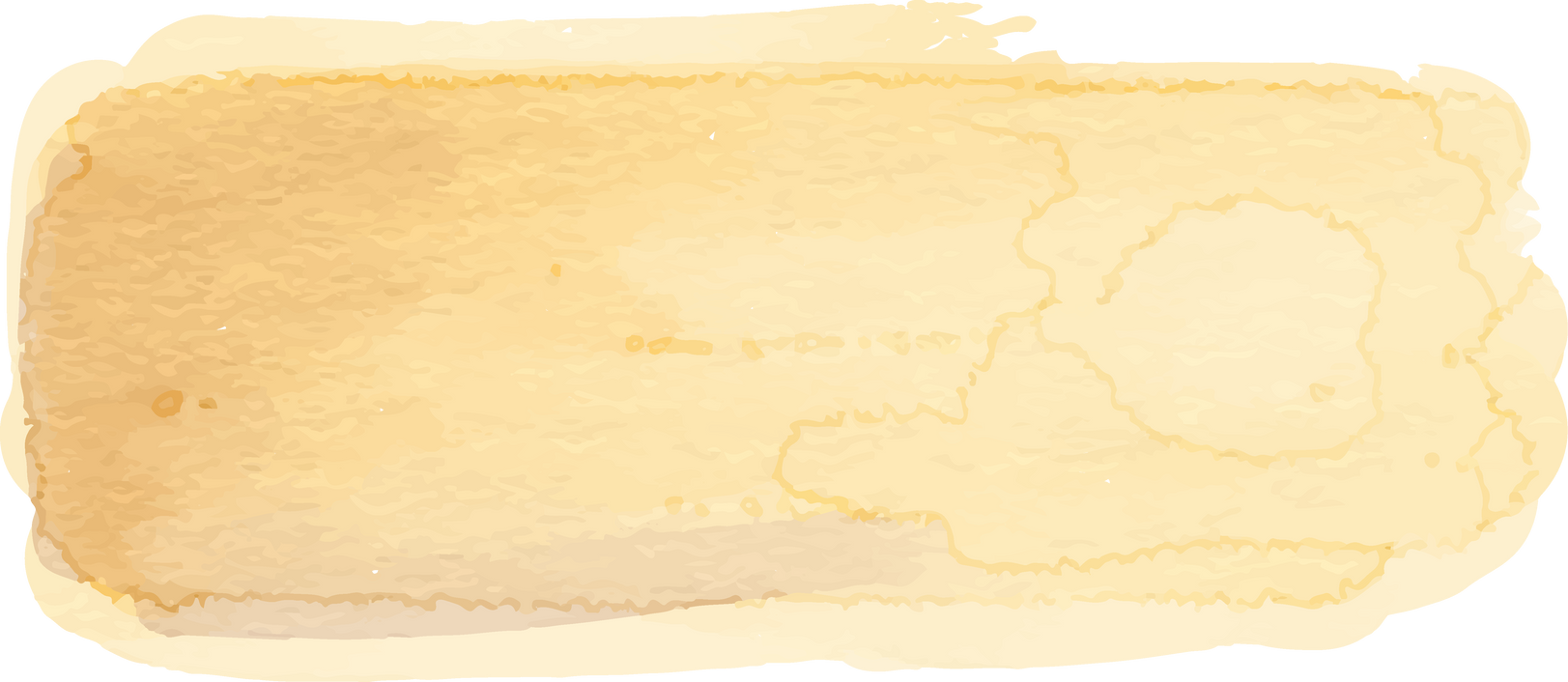 Hình thành kiến thức
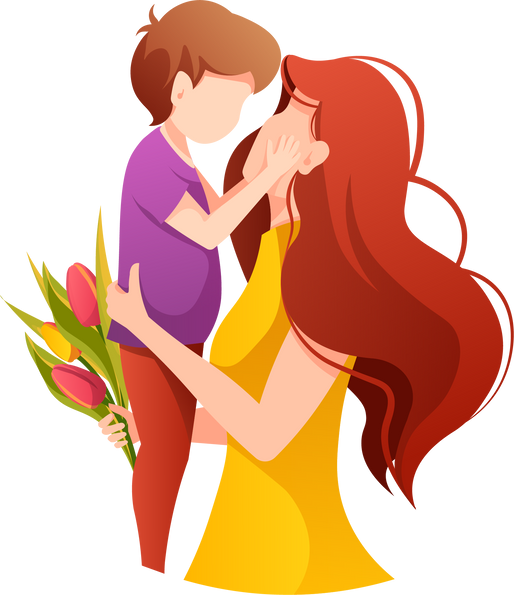 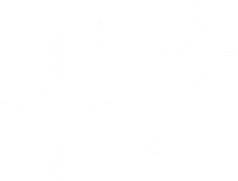 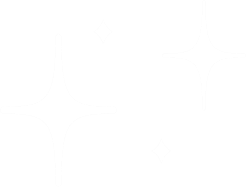 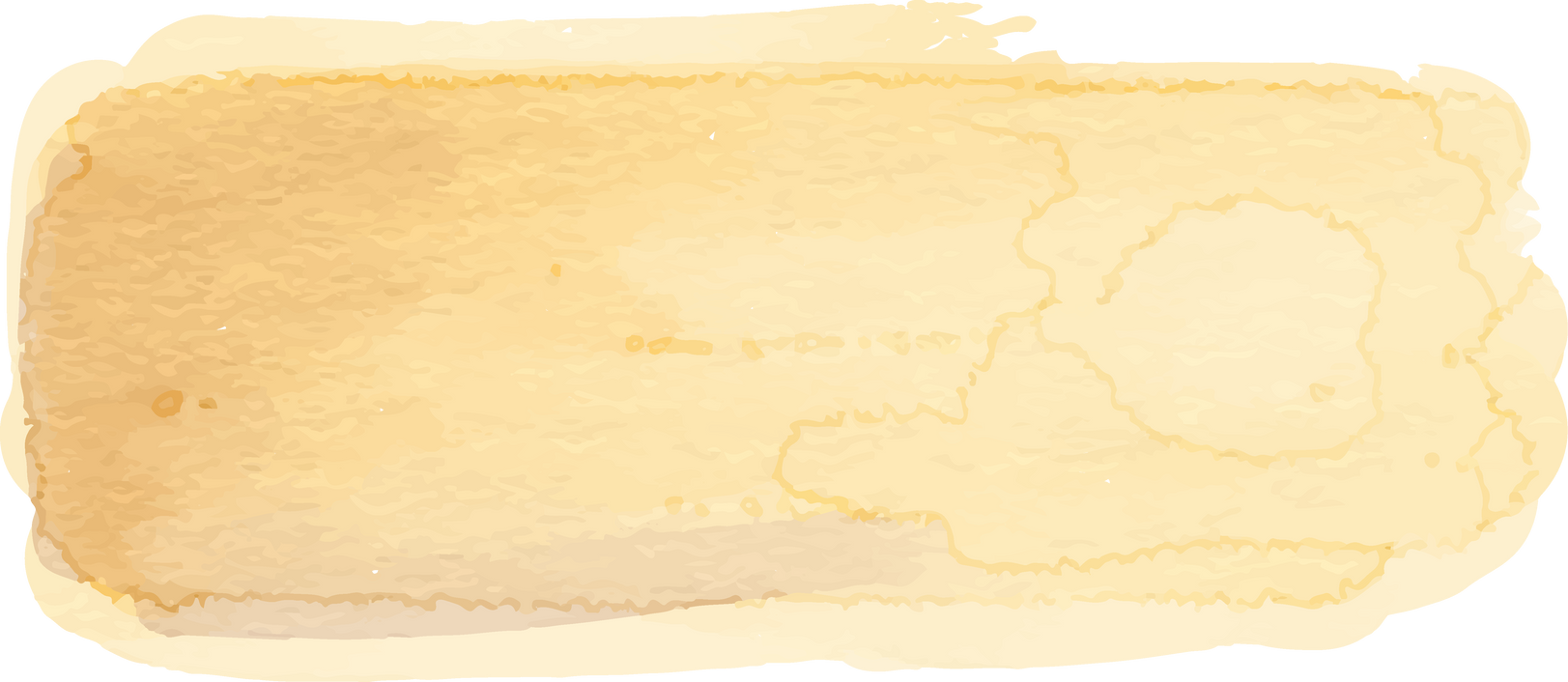 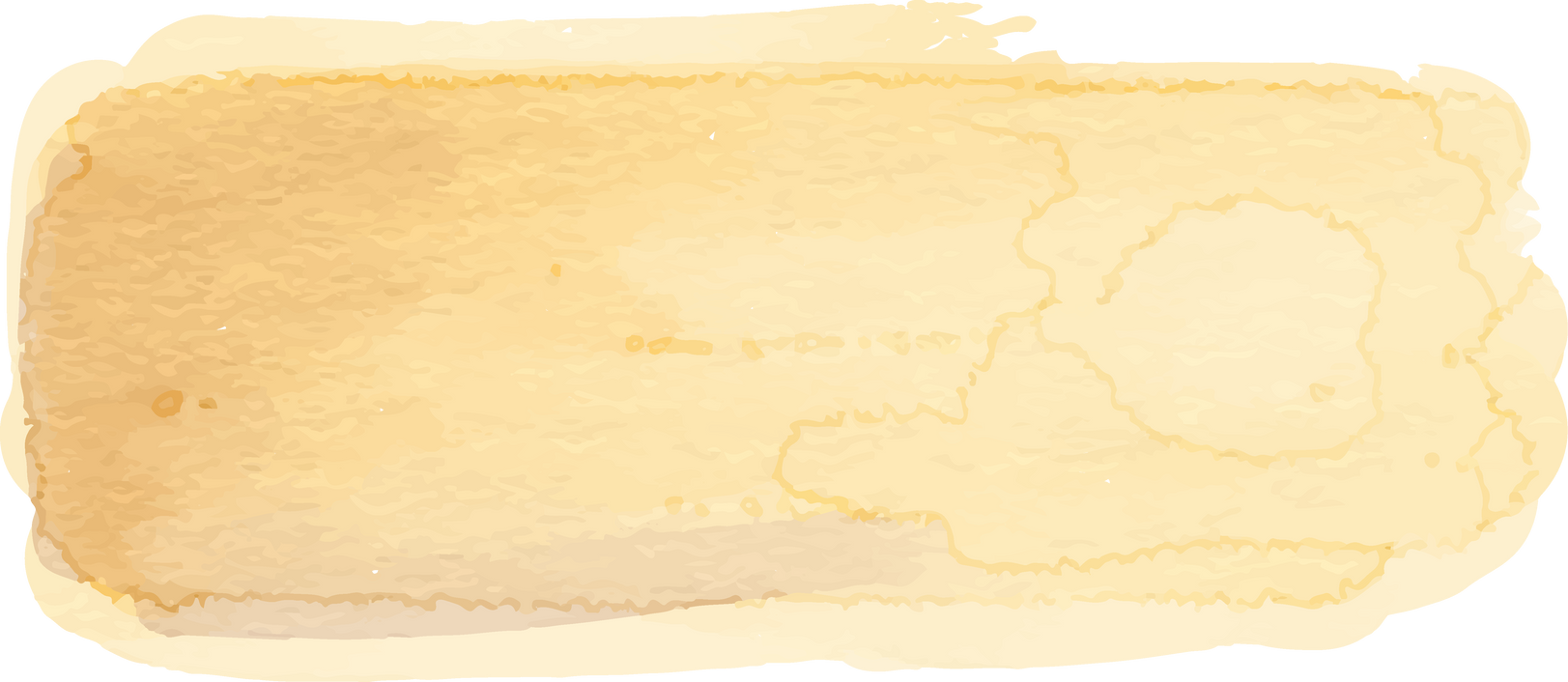 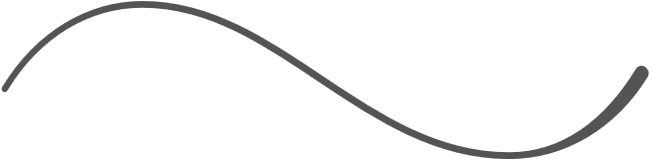 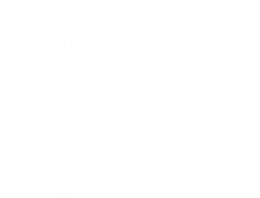 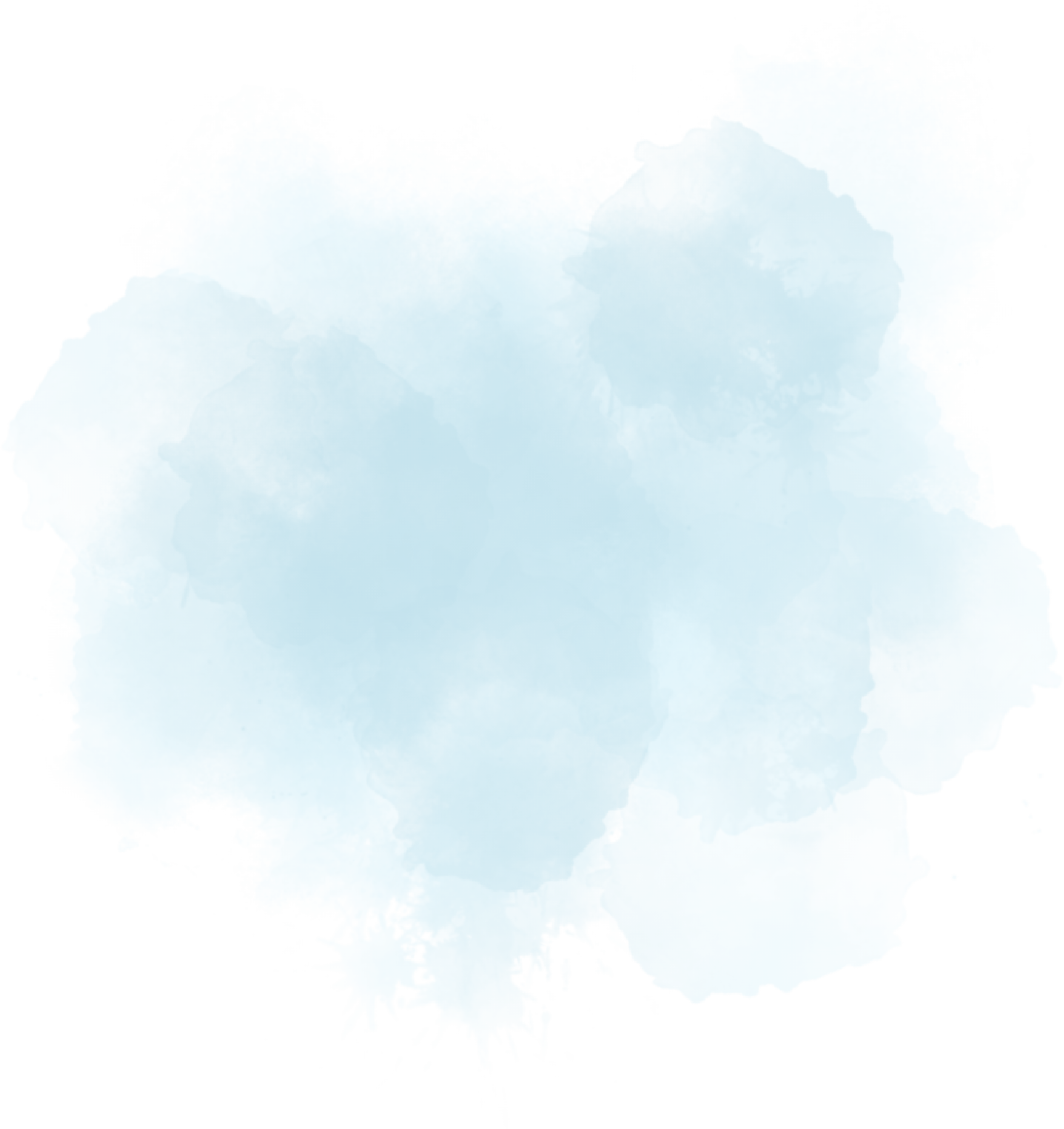 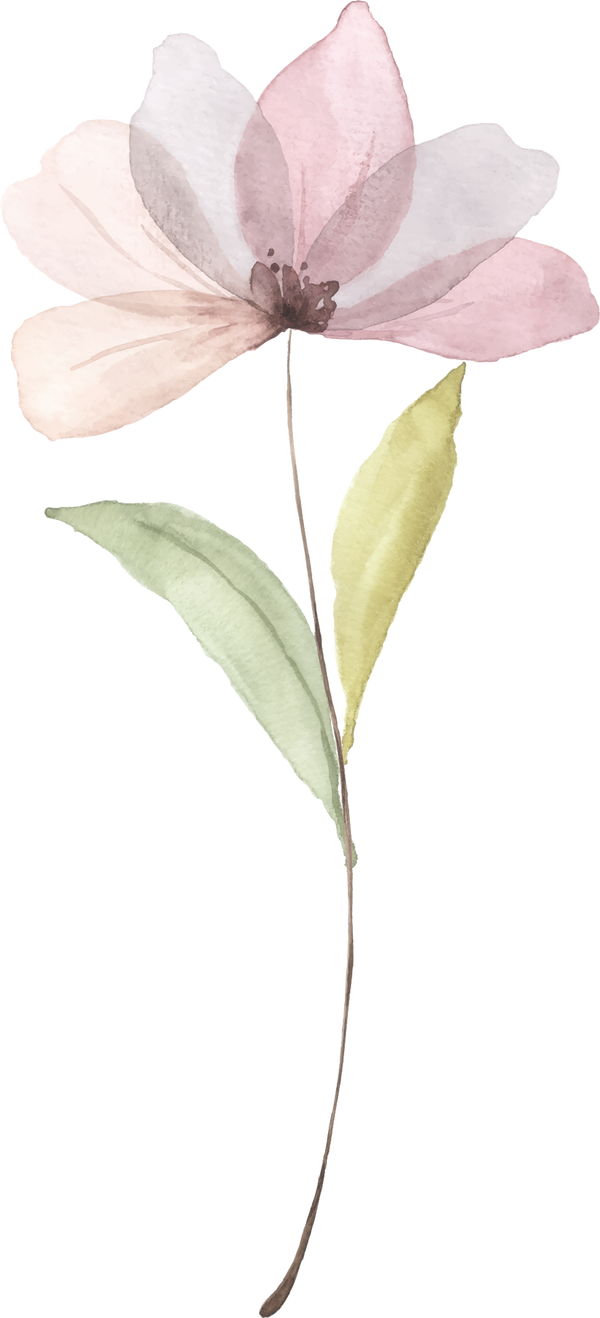 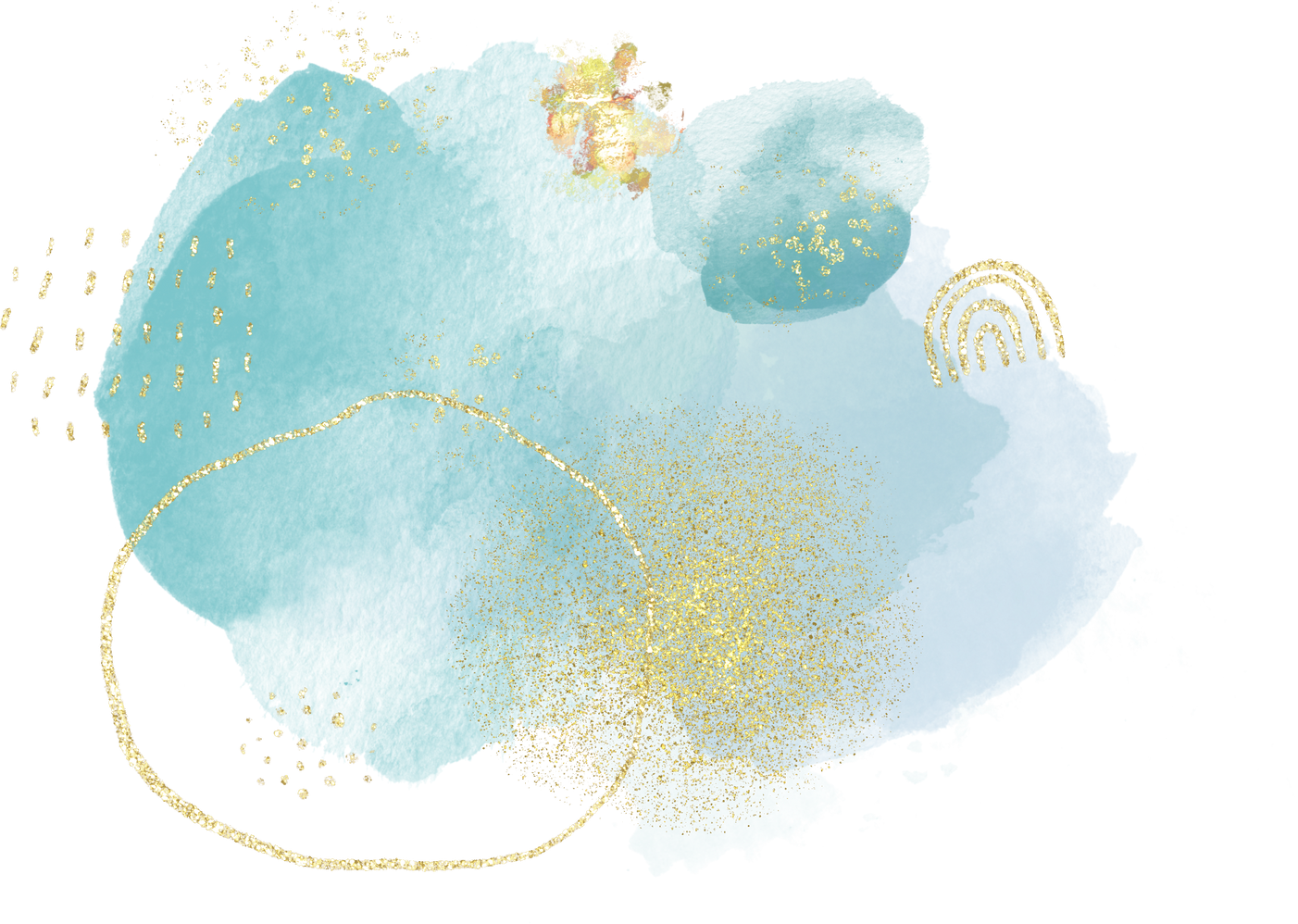 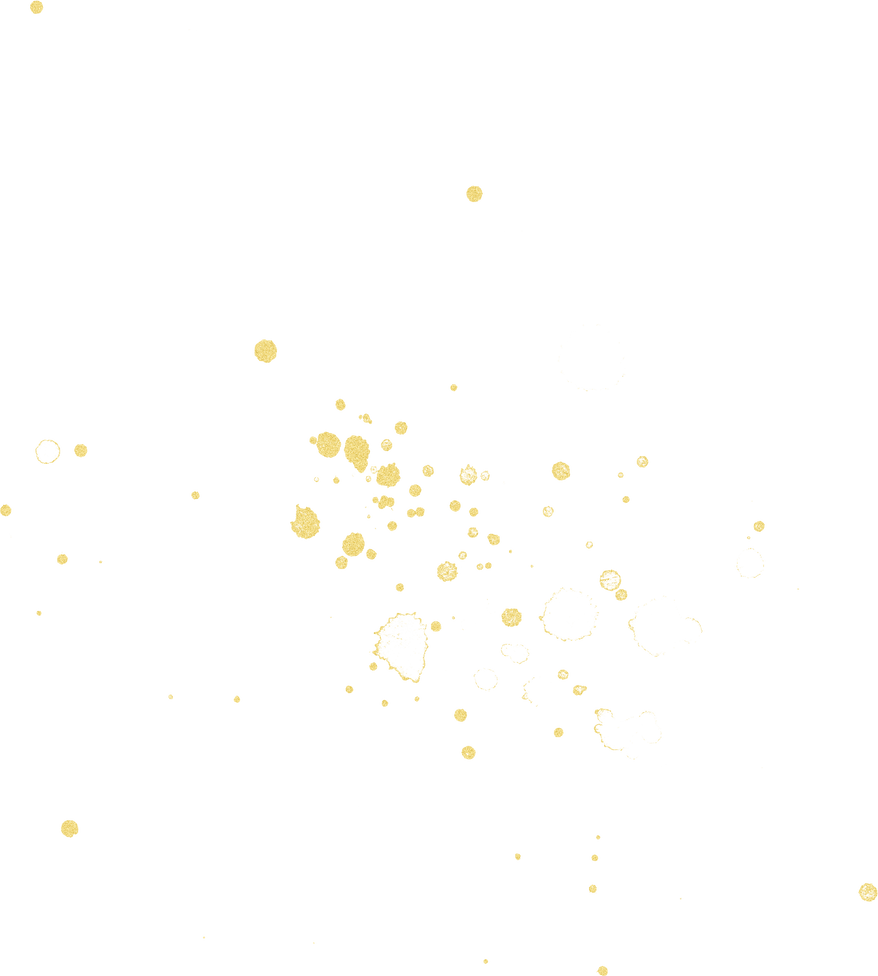 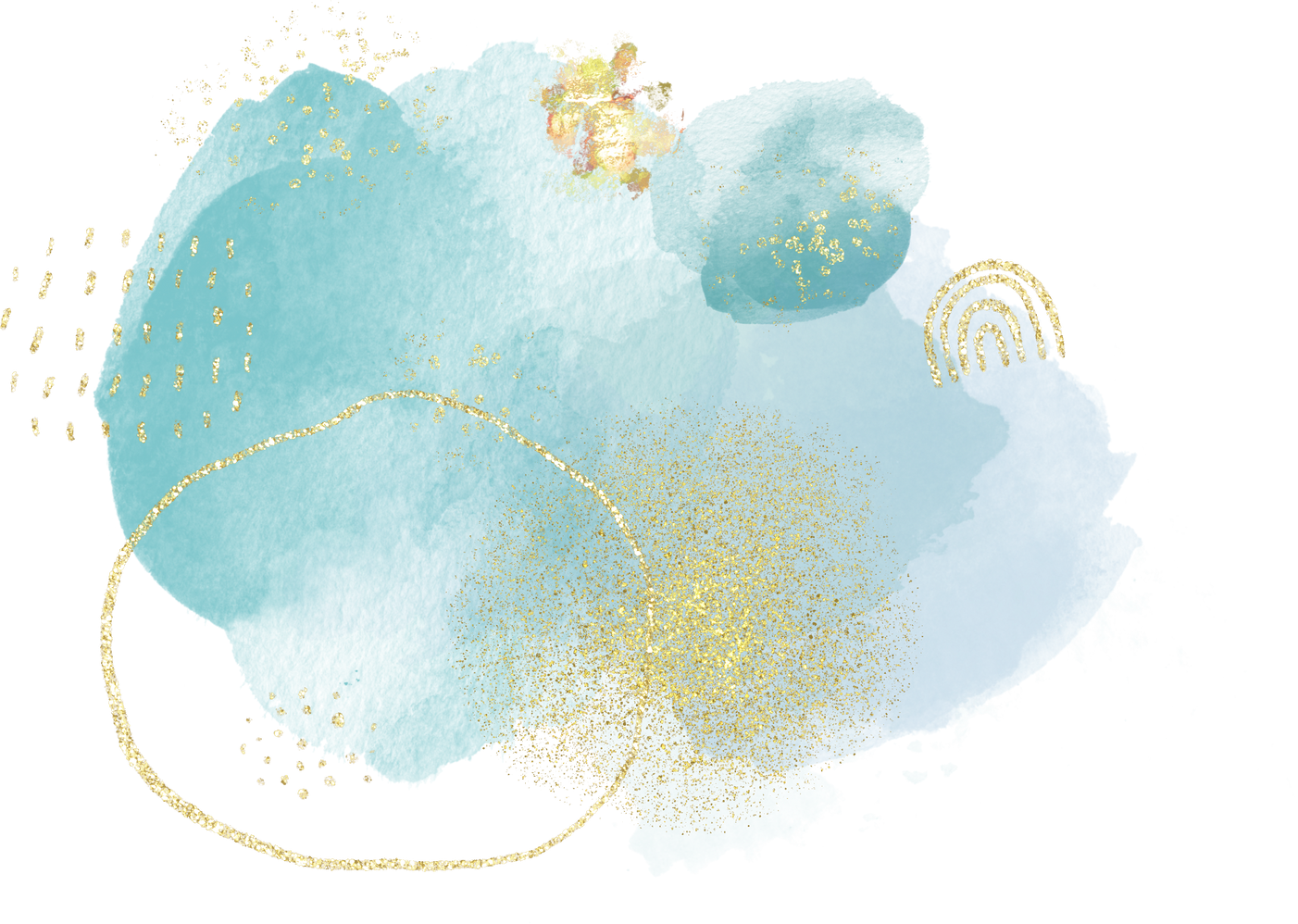 I/ TÌM HIỂU CHUNG
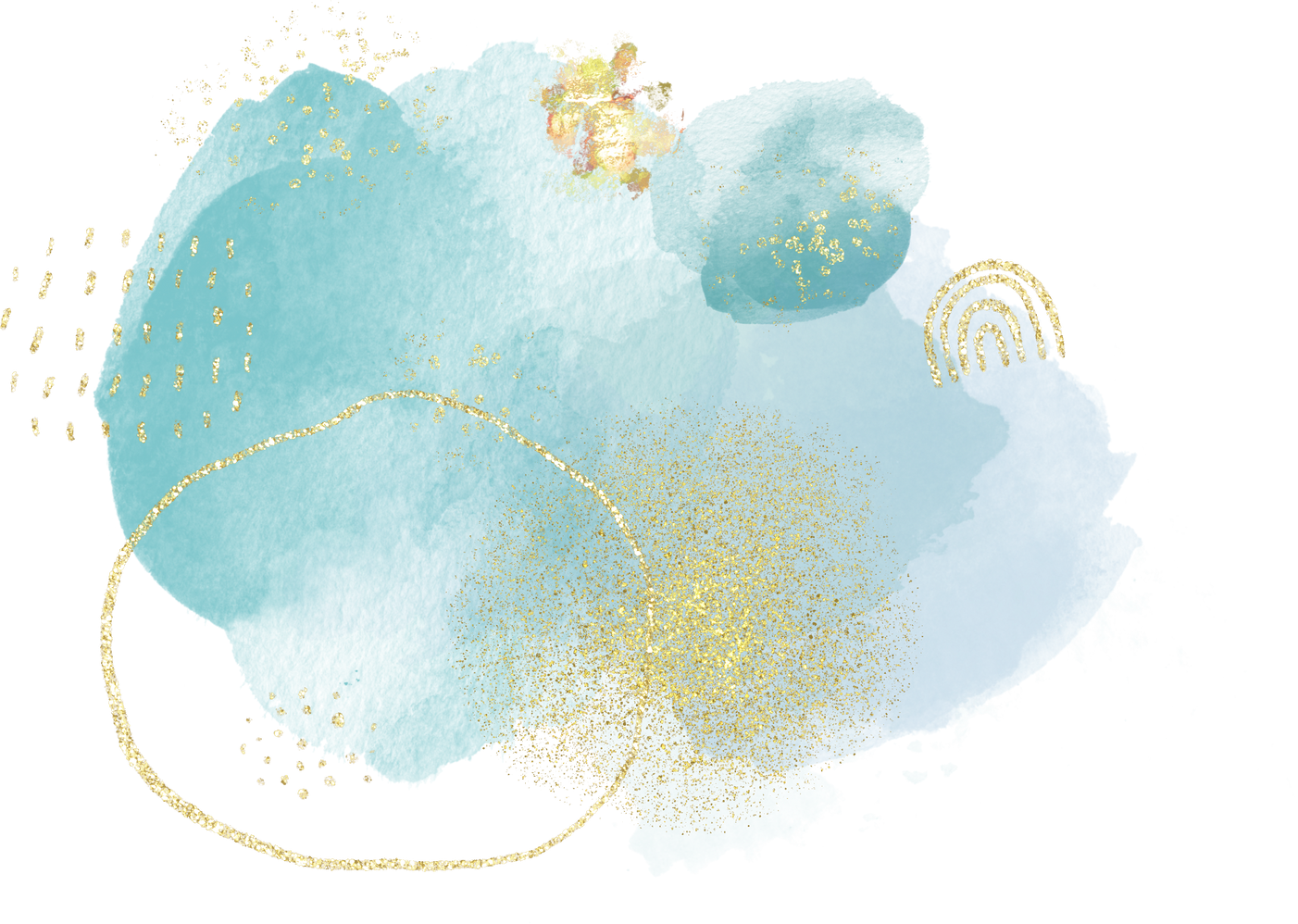 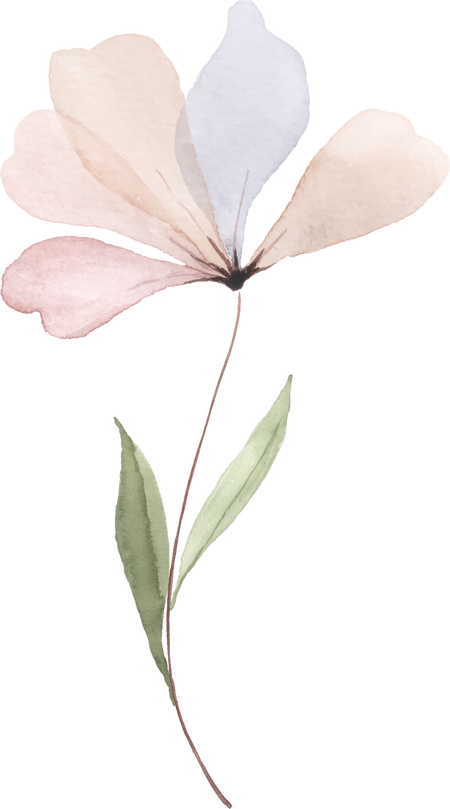 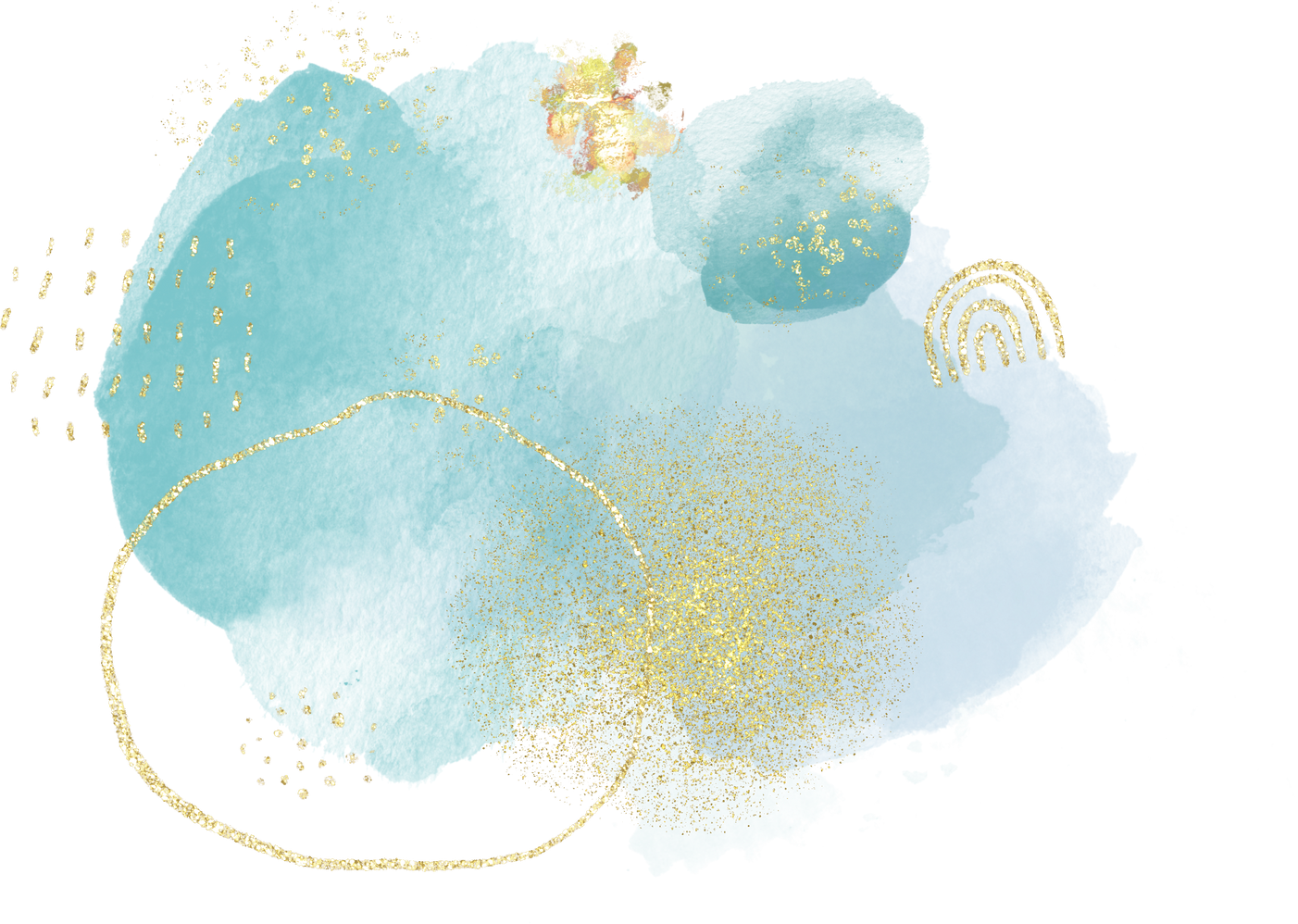 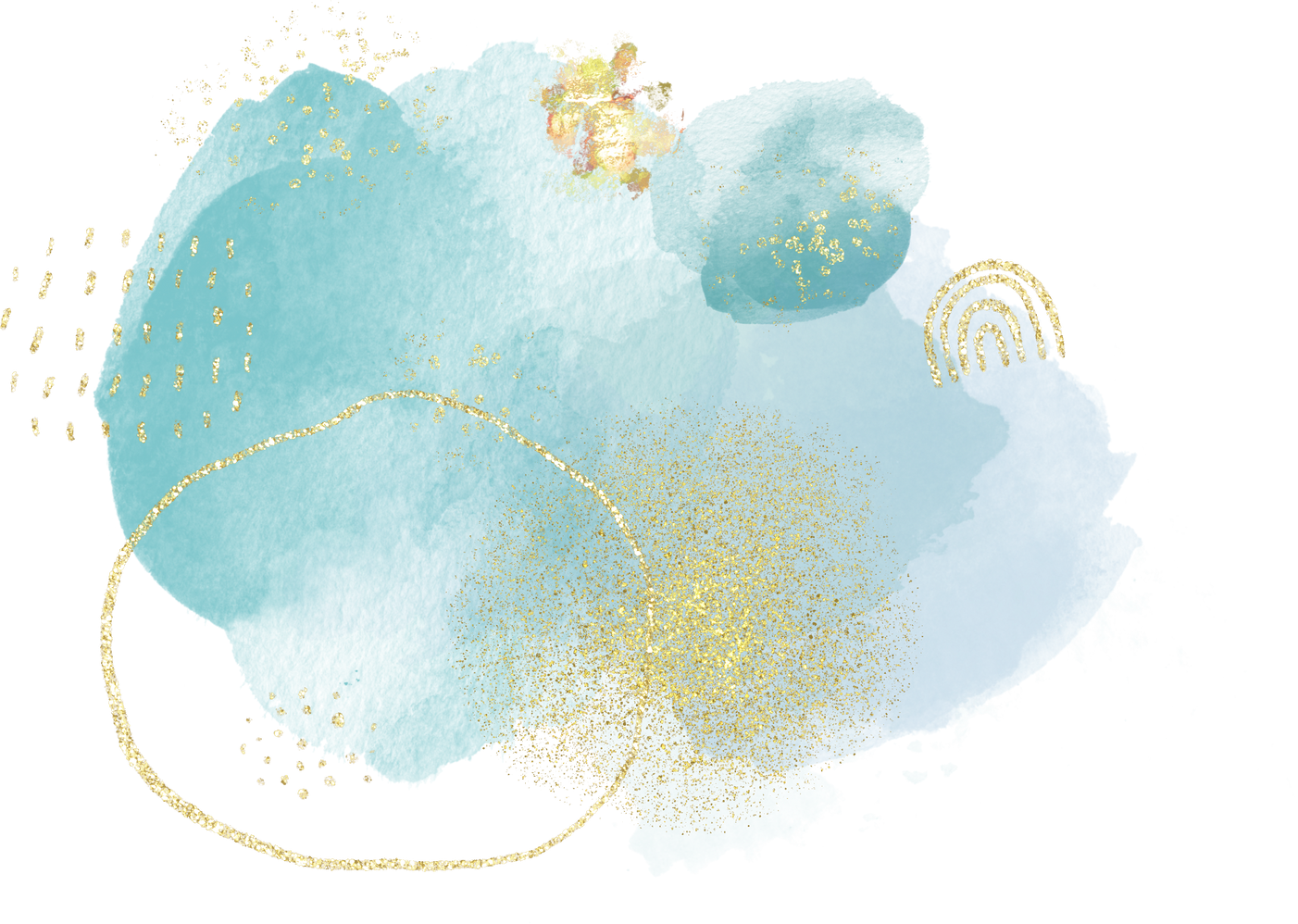 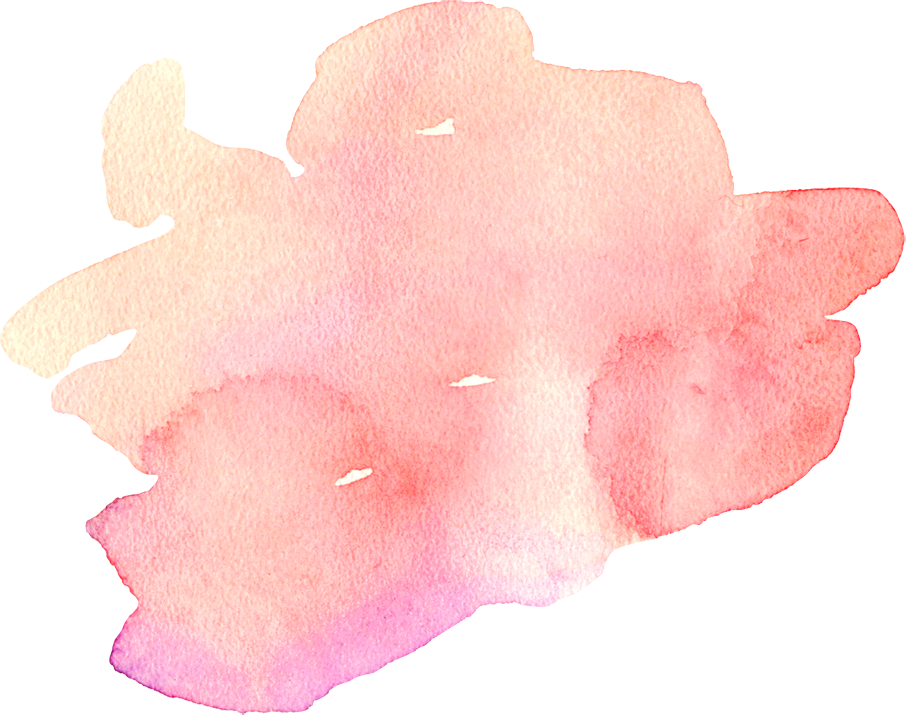 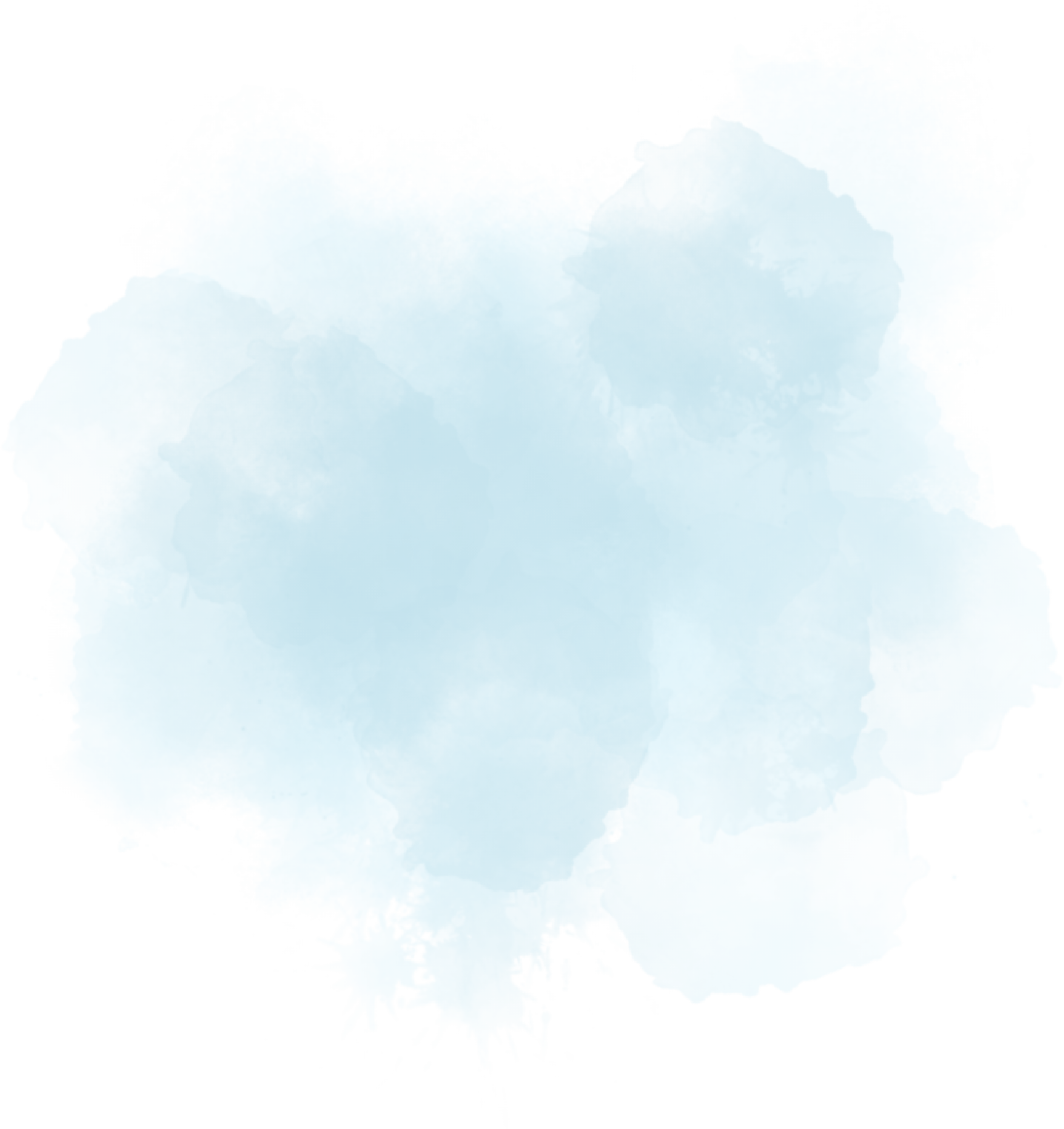 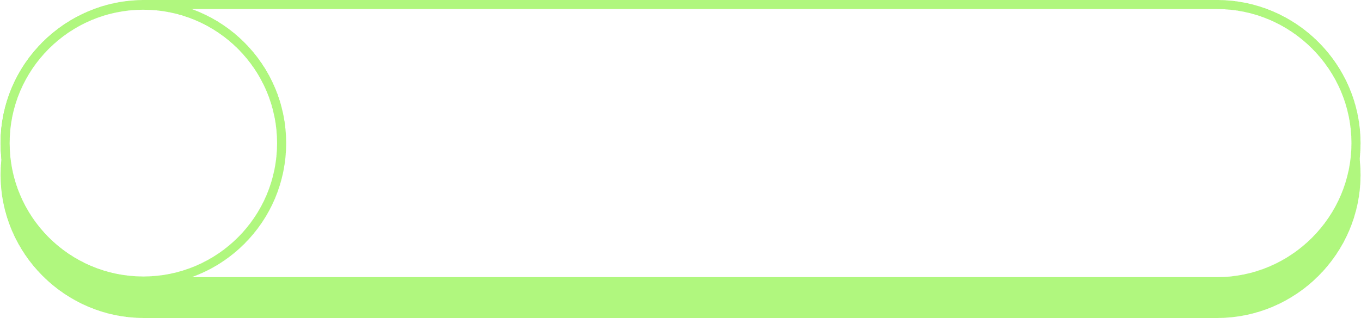 Tác giả
1
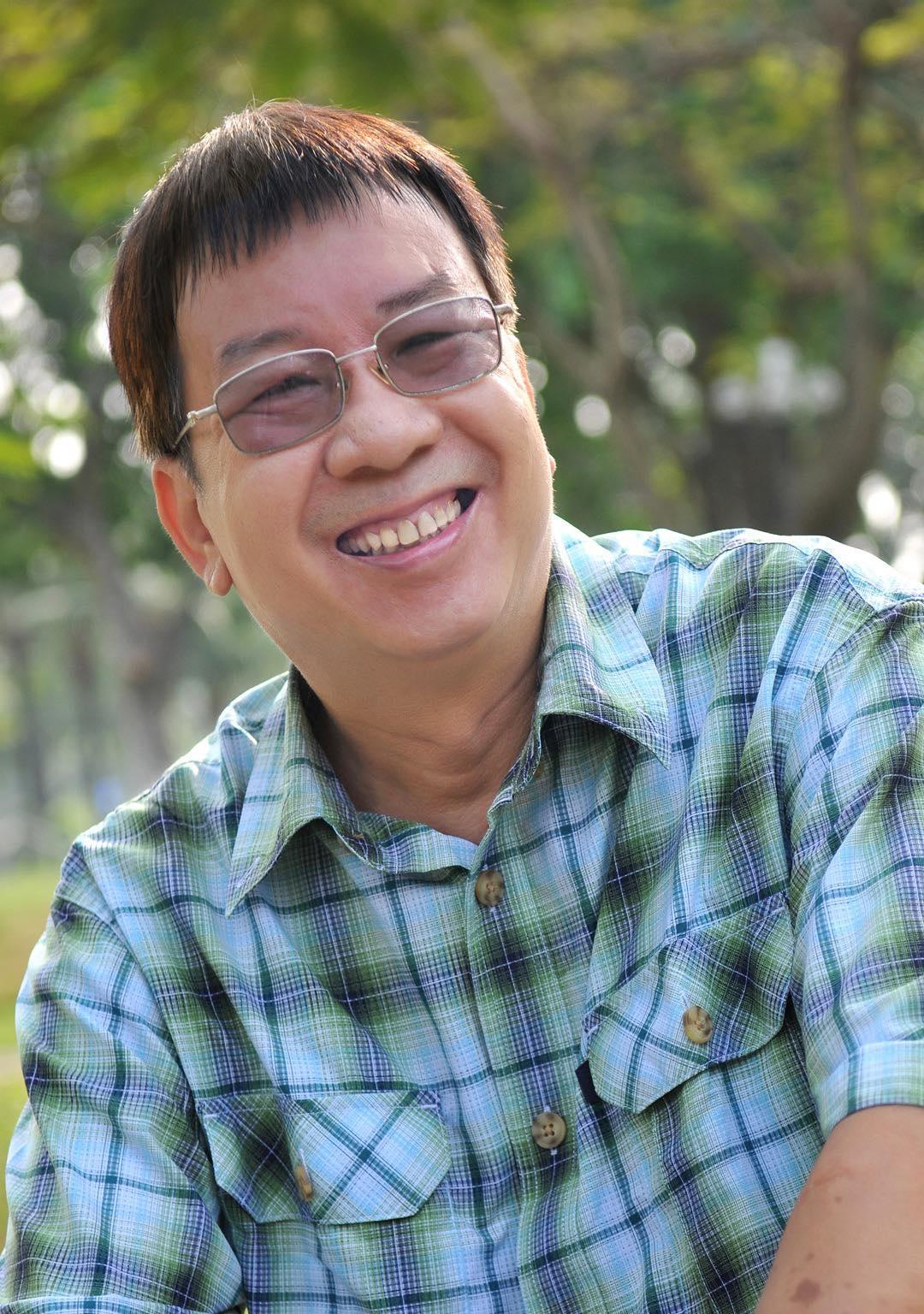 Trương Nam Hương
- Nhà thơ Trương Nam Hương sinh ngày 23-10-1963 tại Hải Phòng, lớn lên ở Hà Nội và vào TP Hồ Chí Minh từ năm 12 tuổi.
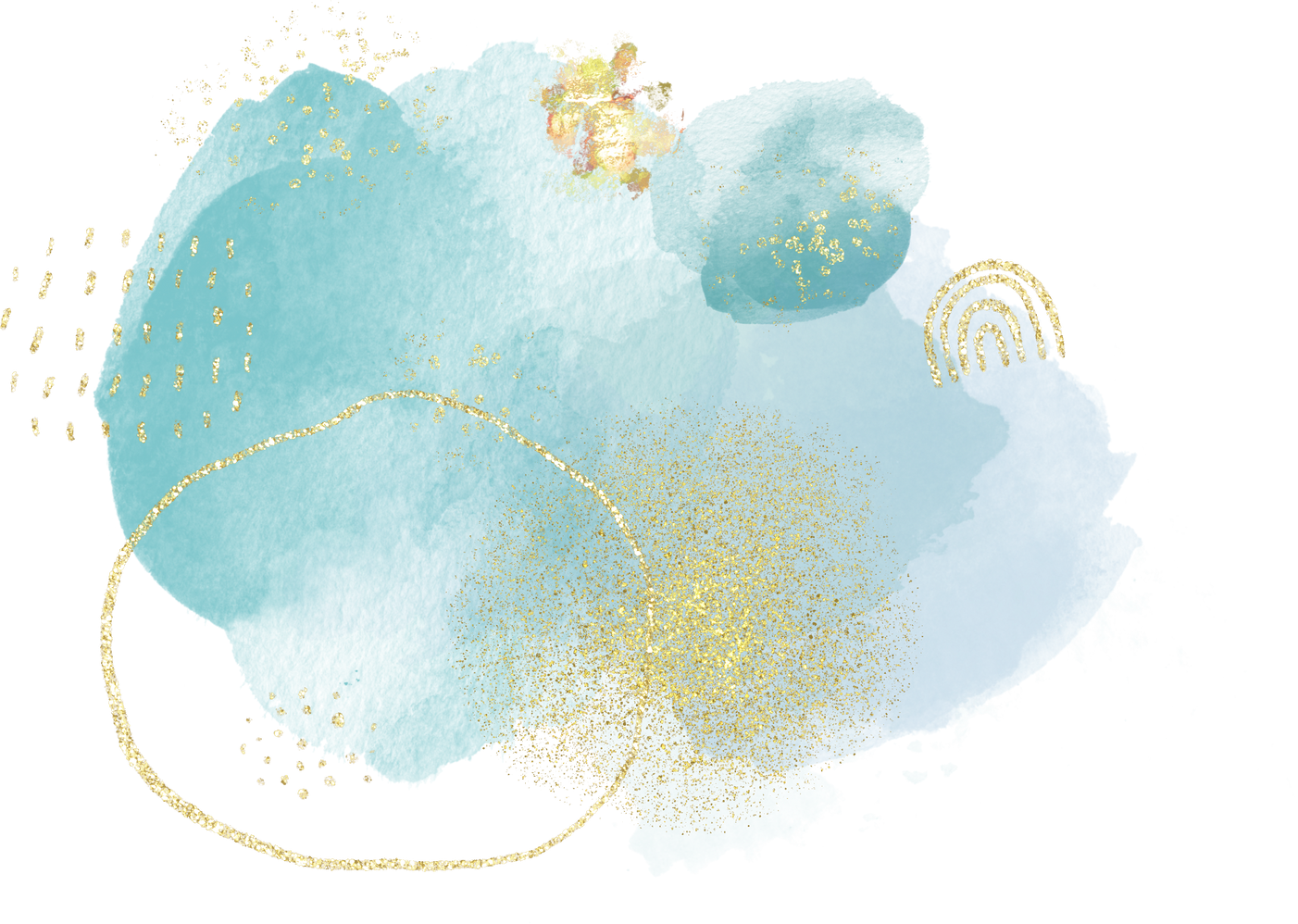 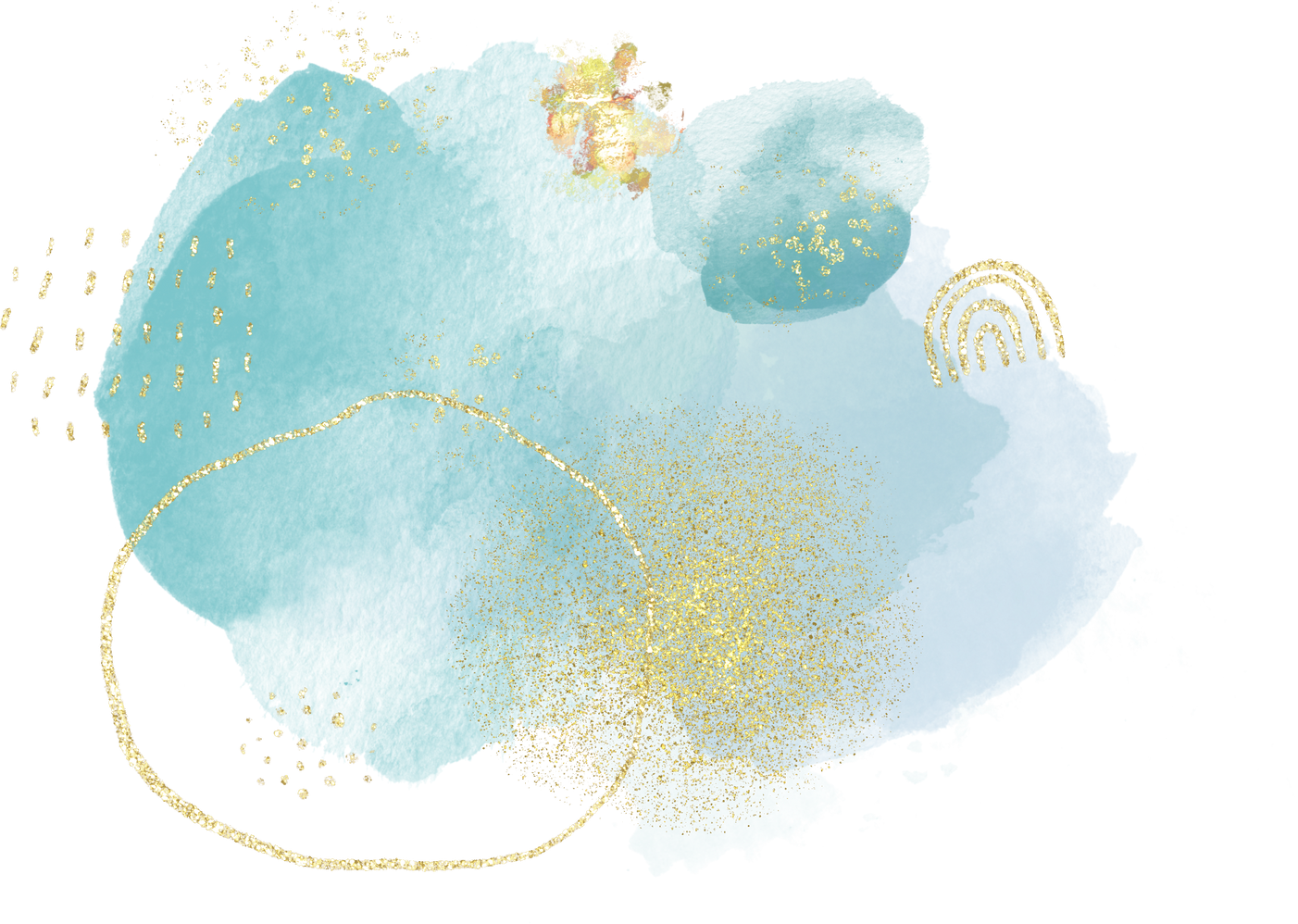 - Ông là một nhà thơ tài hoa của nền văn học Việt Nam. Với những chùm thơ hay và giàu ý nghĩa đã giúp ông nhận được nhiều giải thưởng cao quý của văn học nghệ thuật.
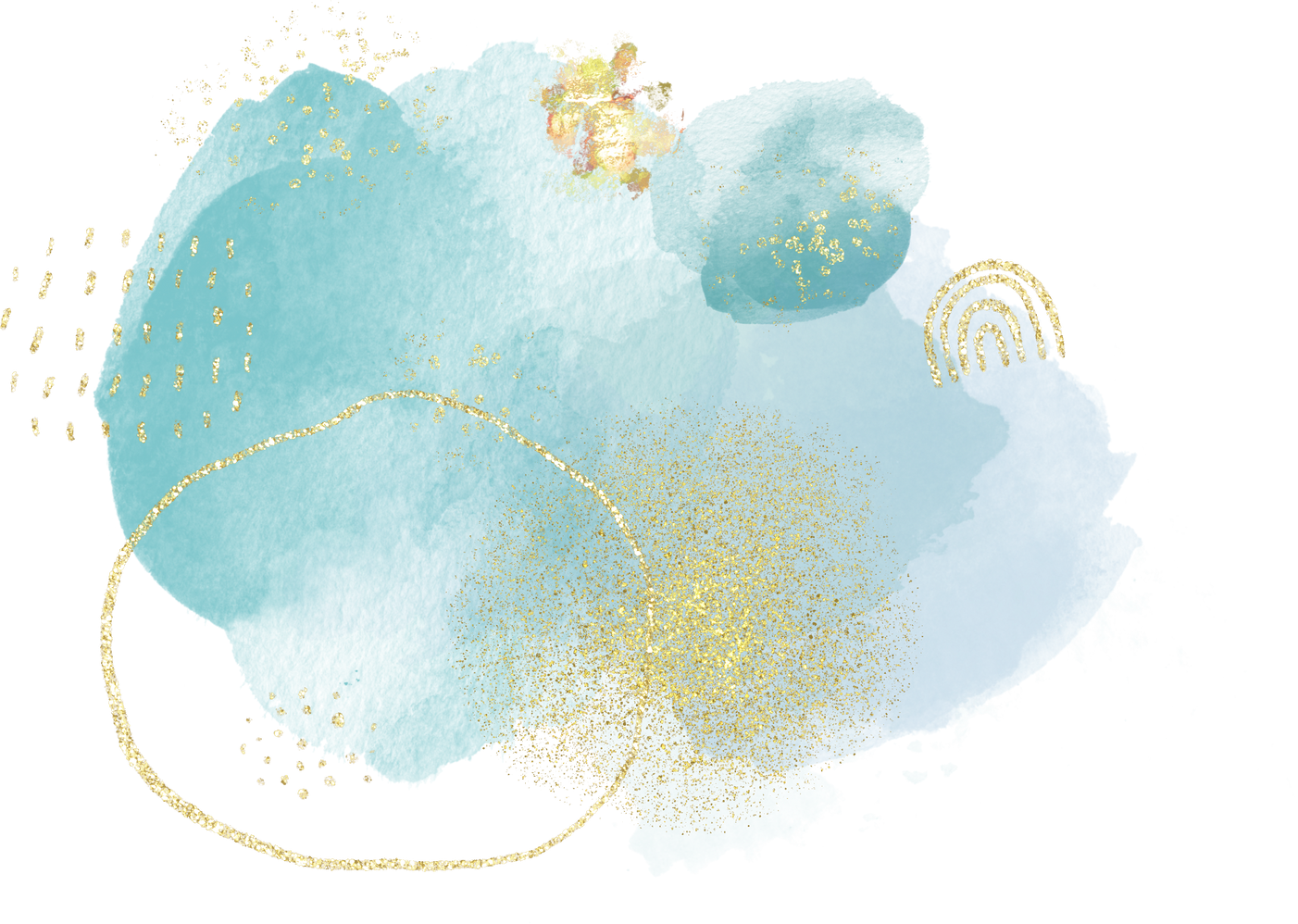 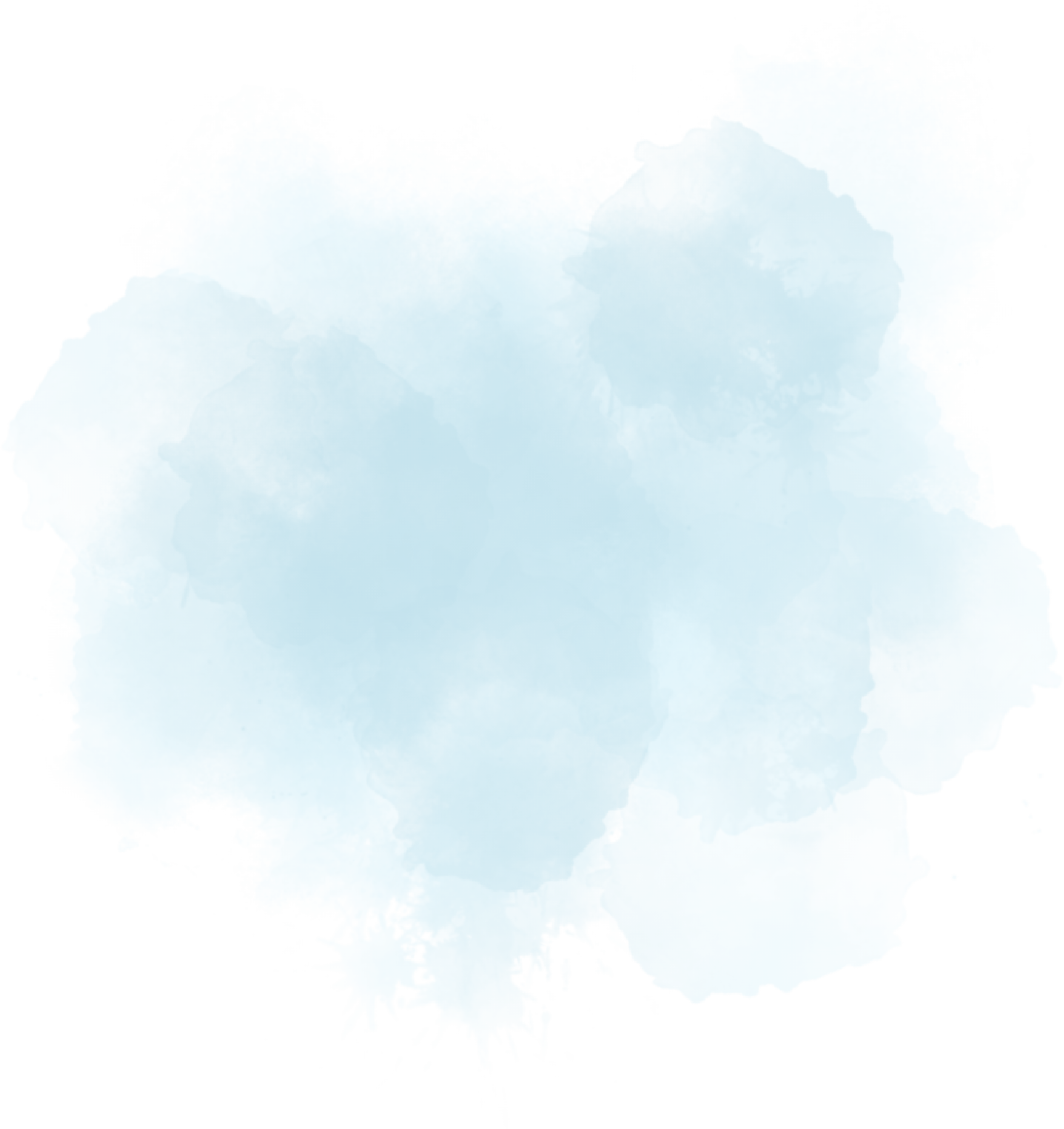 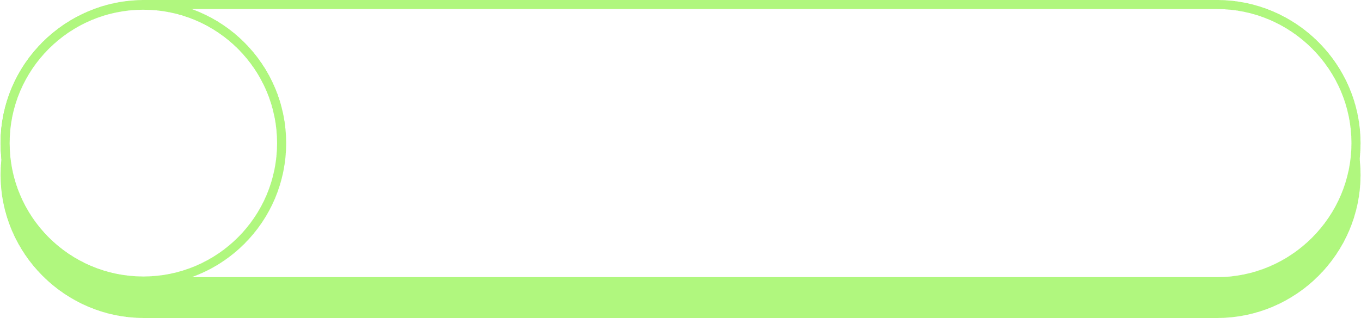 Tác phẩm
2
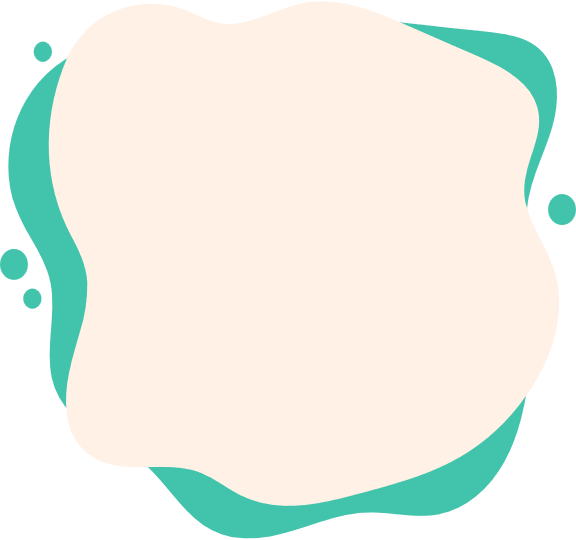 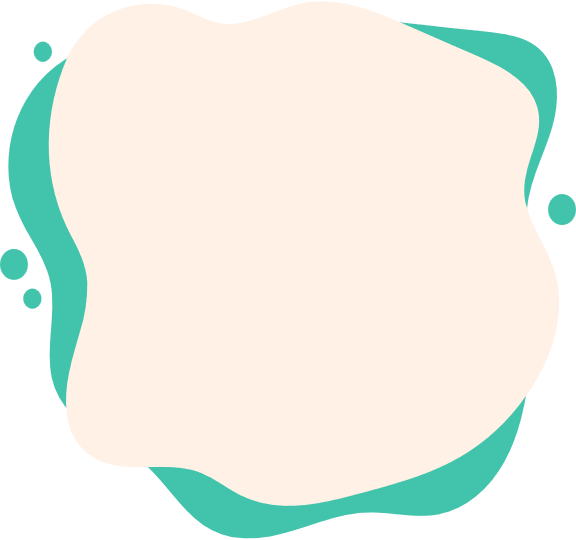 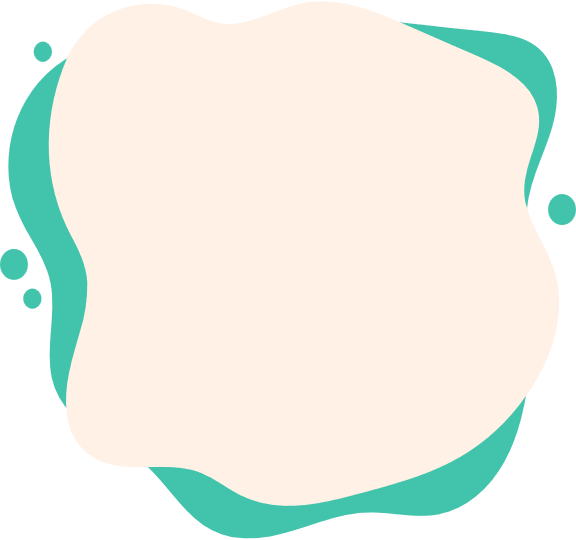 a. Xuất xứ
b.  Thể loại
c. PTBĐ
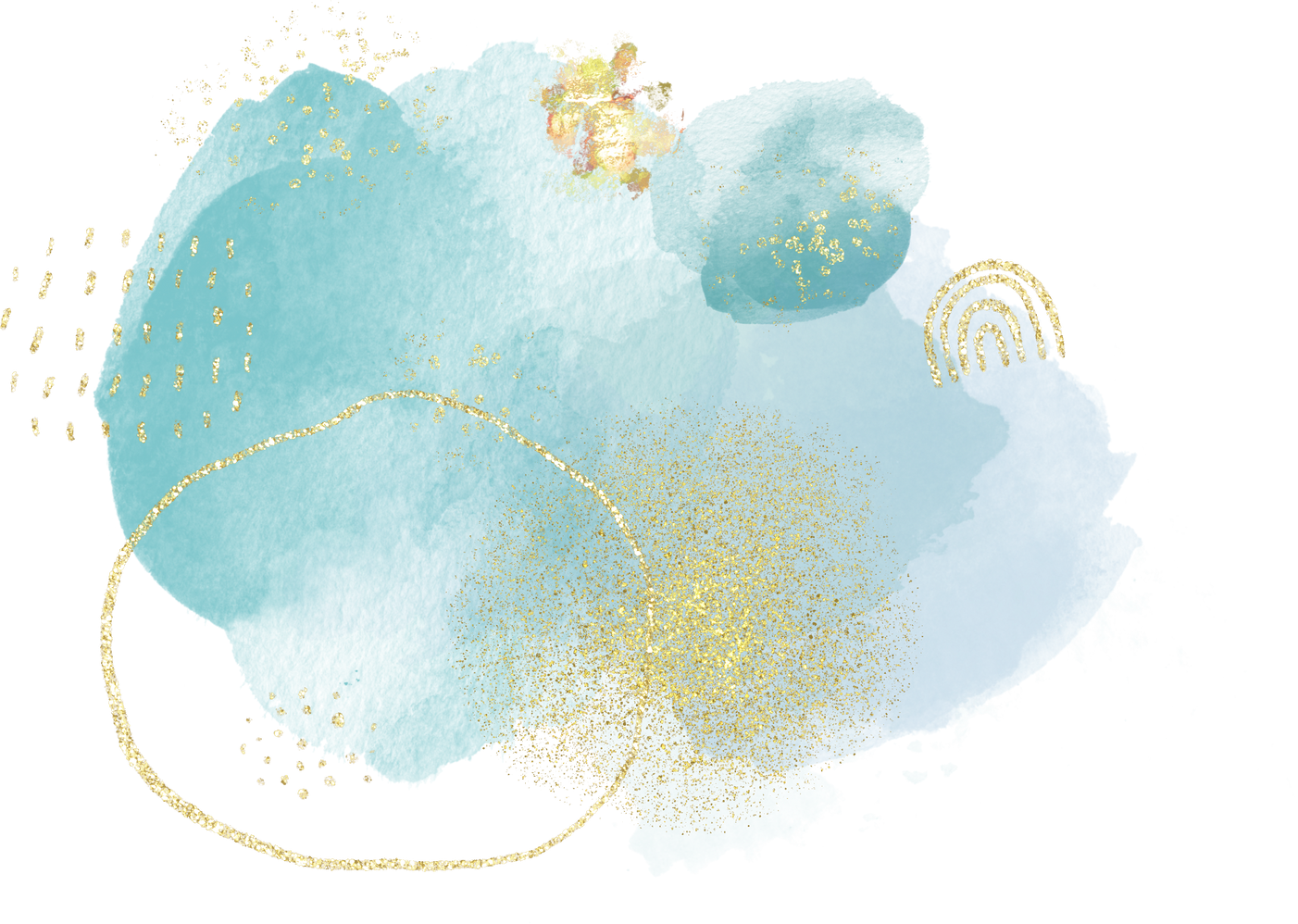 In trong Ban mai xanh, bài thơ lần đầu được đăng trên báo Khăn quàng đỏ năm 1987
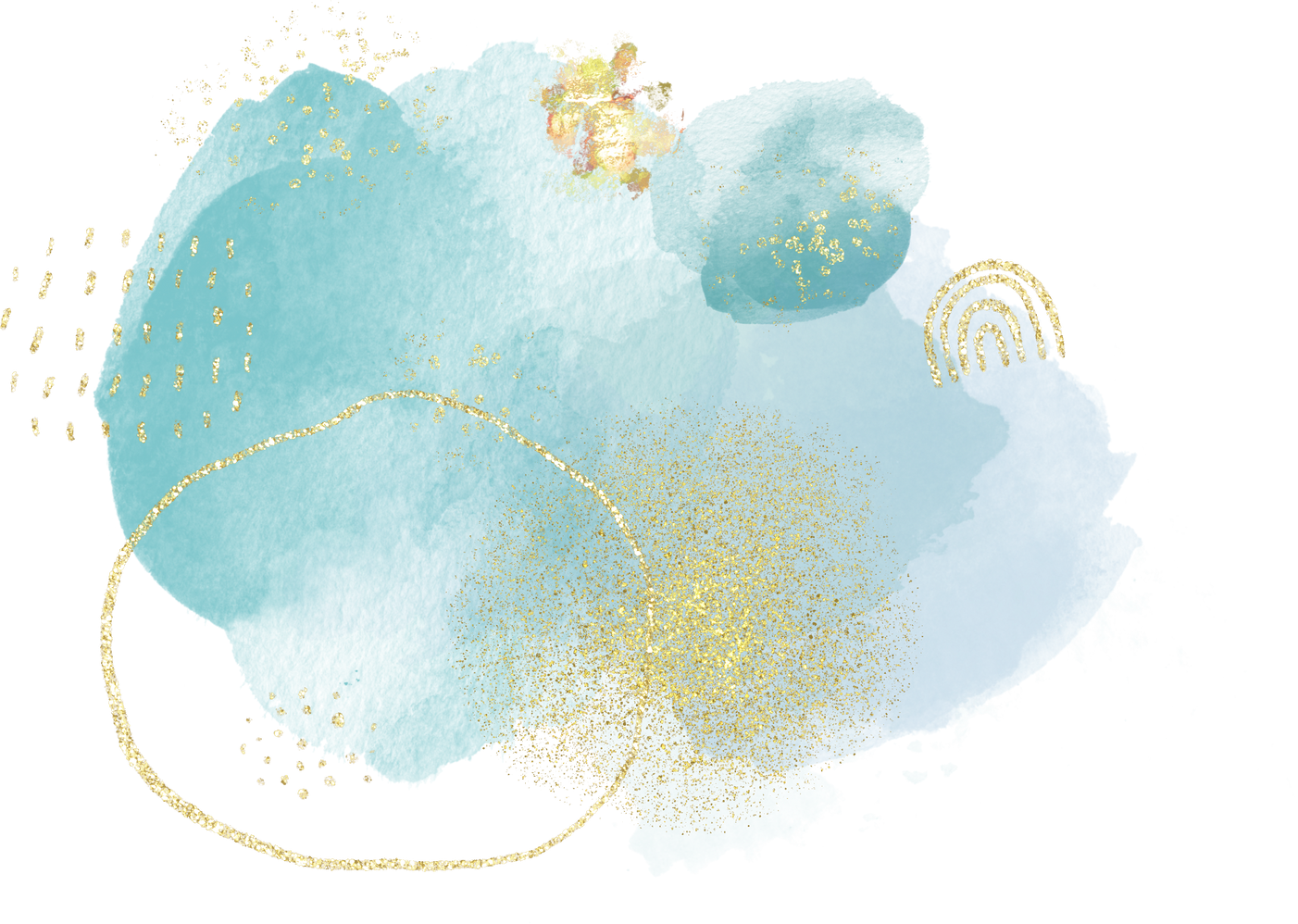 Biểu cảm
Thơ sáu chữ
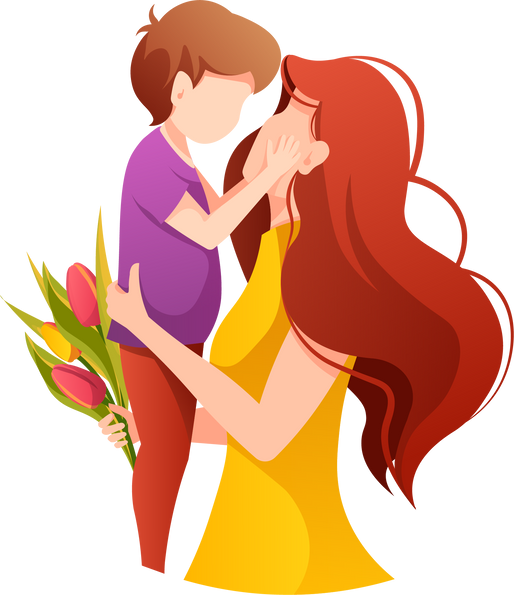 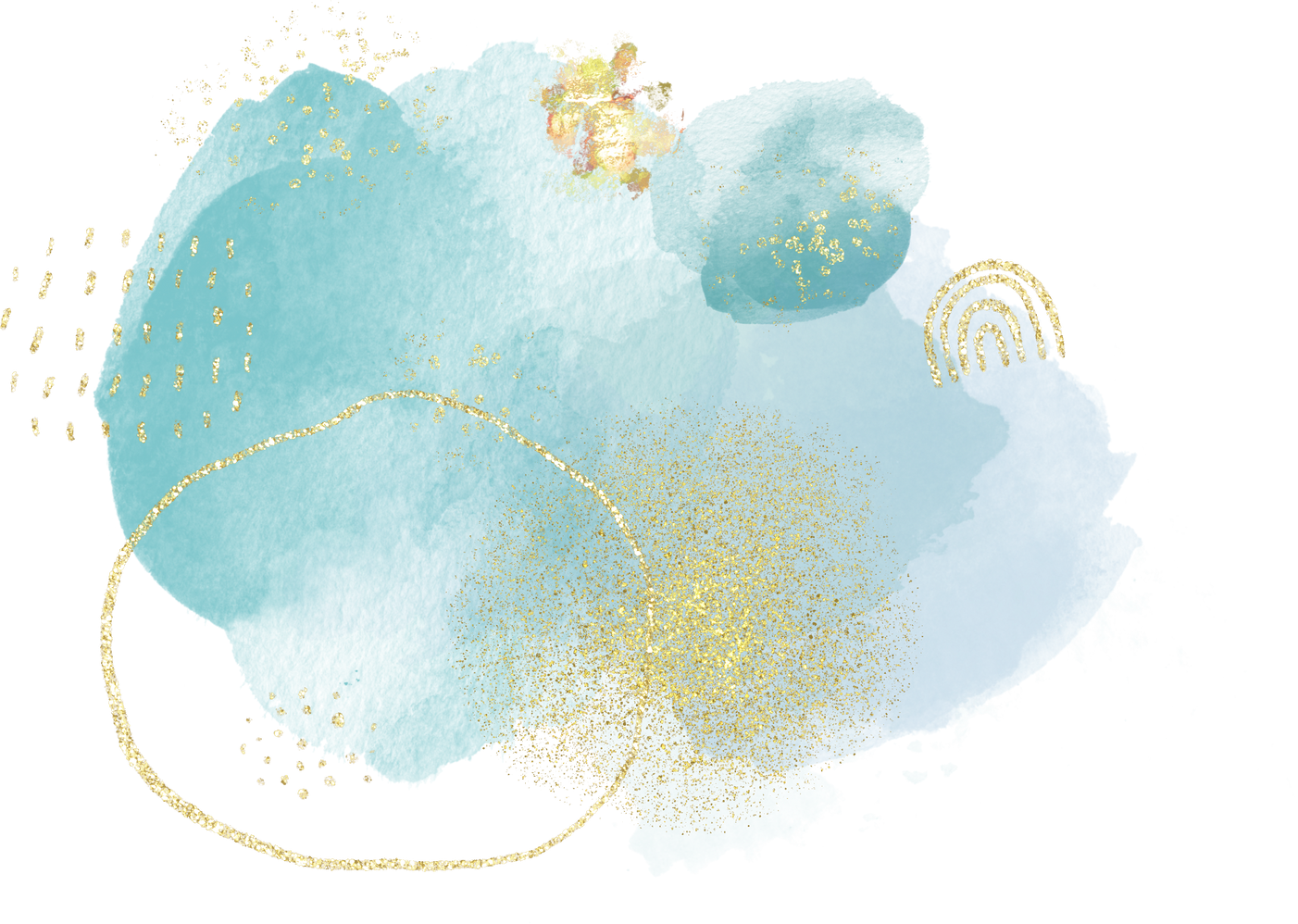 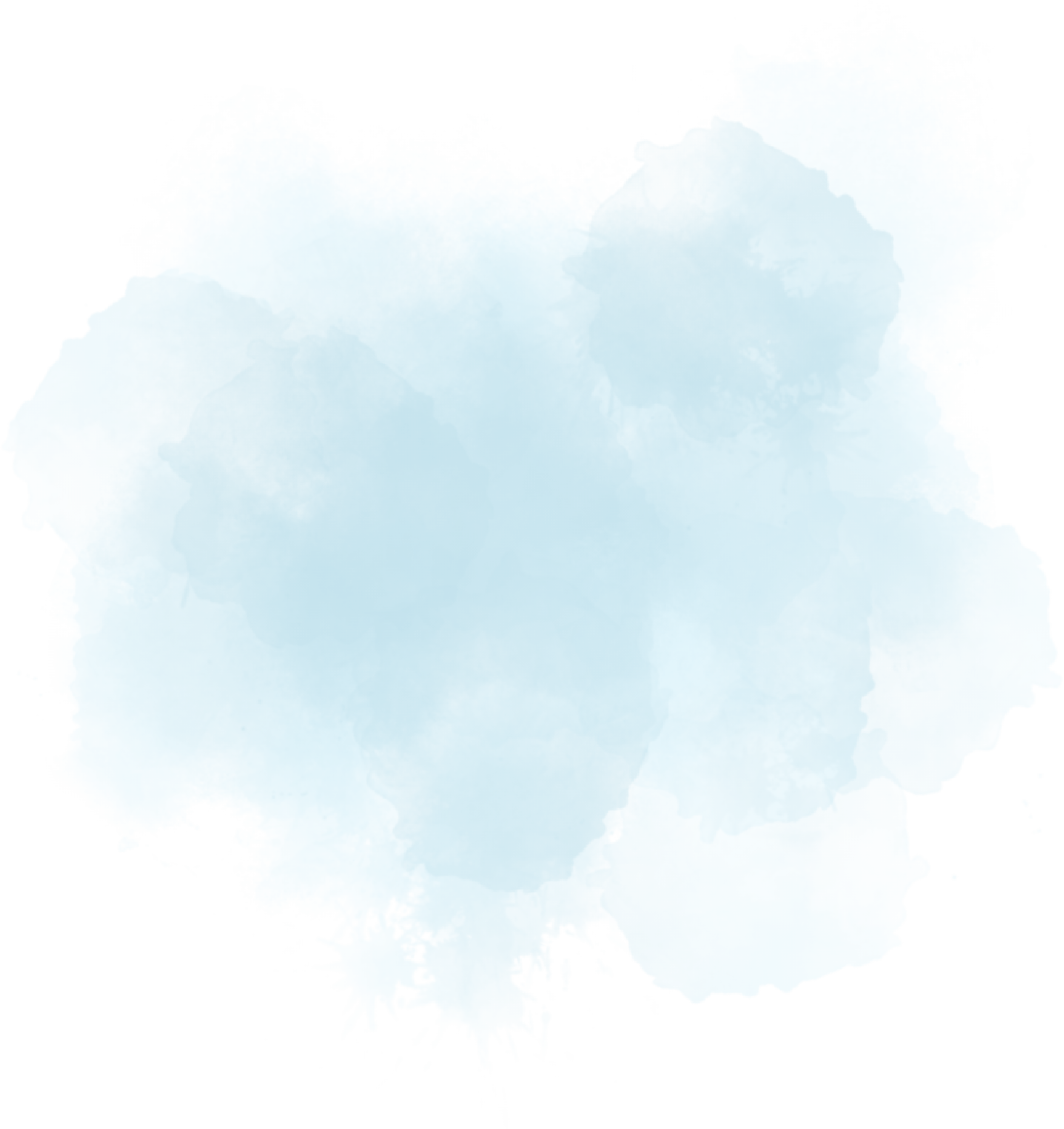 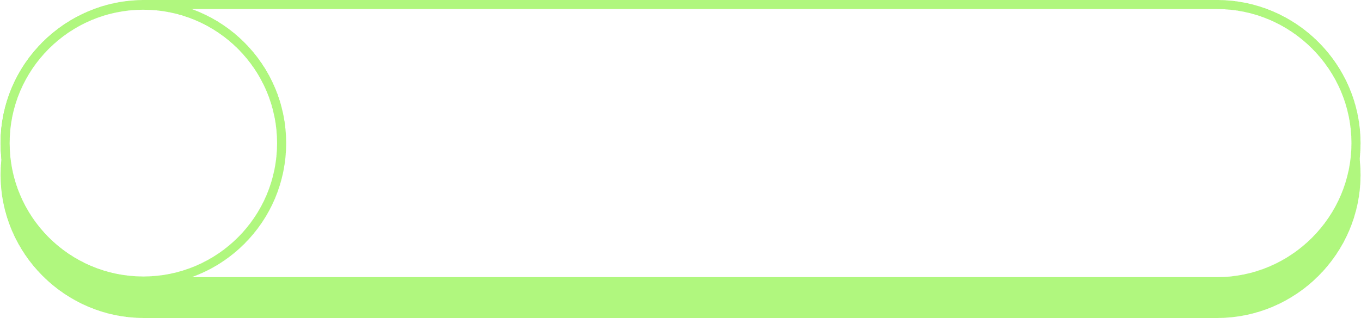 Tác phẩm
2
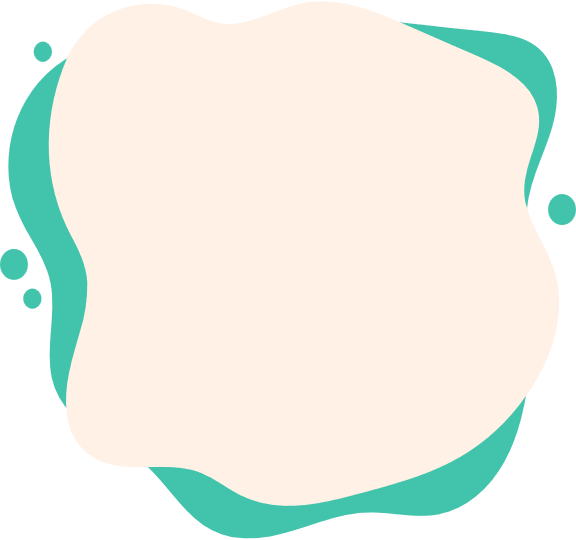 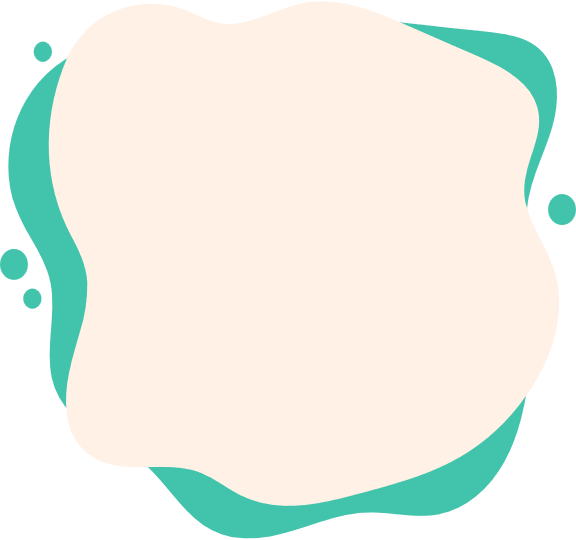 d. Nhan đề
e. Bố cục
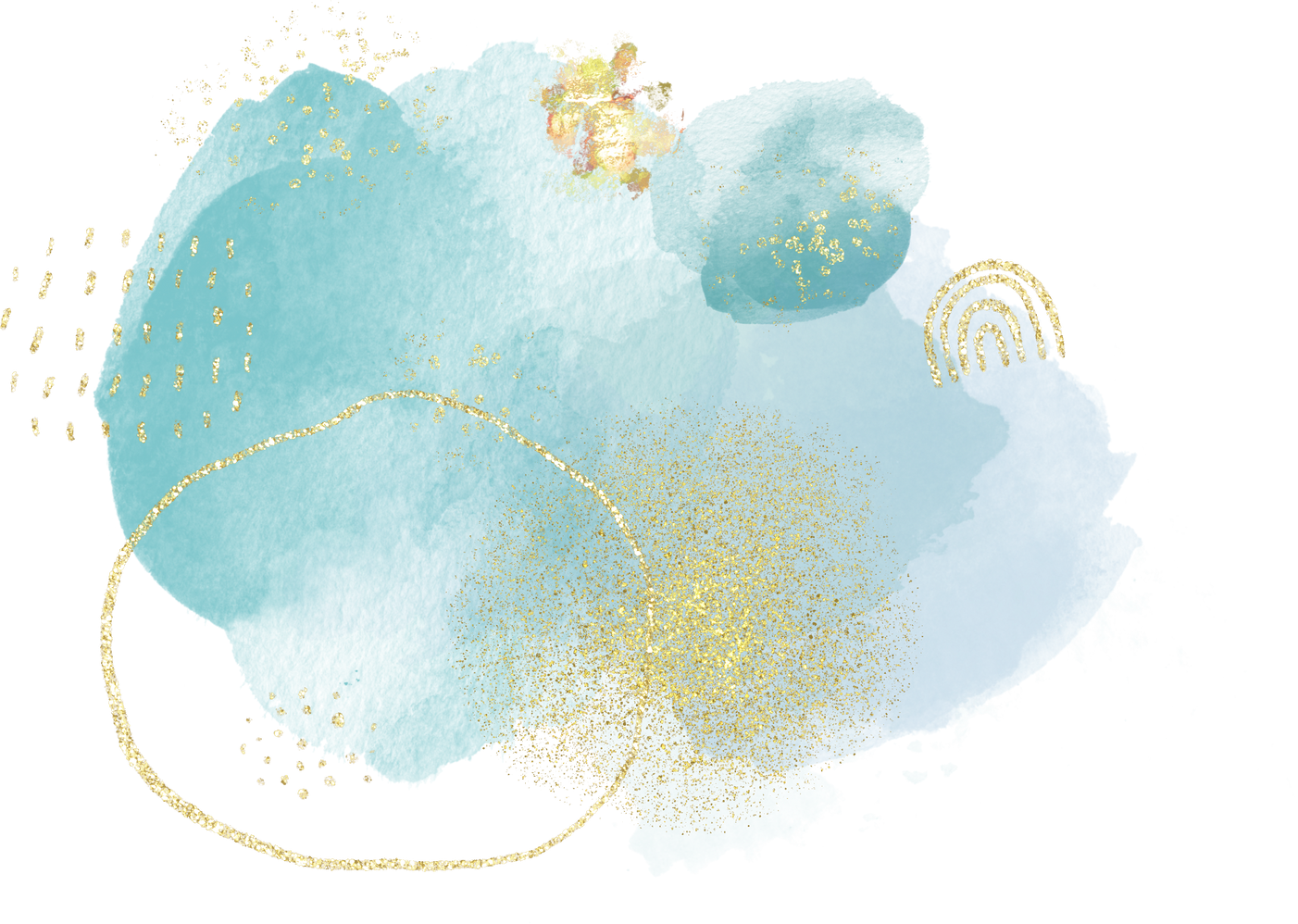 Phần 1: 2 khổ đầu: Lời ru của mẹ chứa những kỷ niệm tuổi thơ
Phần 2: khổ thứ 3,4,5,6,7:  Sự hi sinh thầm lặng của mẹ
Phần 3: Khổ cuối: Lời ru của mẹ chắp cánh tương lai cho con
Nhan đề bài thơ Trong lời mẹ hát có nghĩa là lời ru của mẹ, lời ru ấy mang nhiều ý nghĩa với người con.
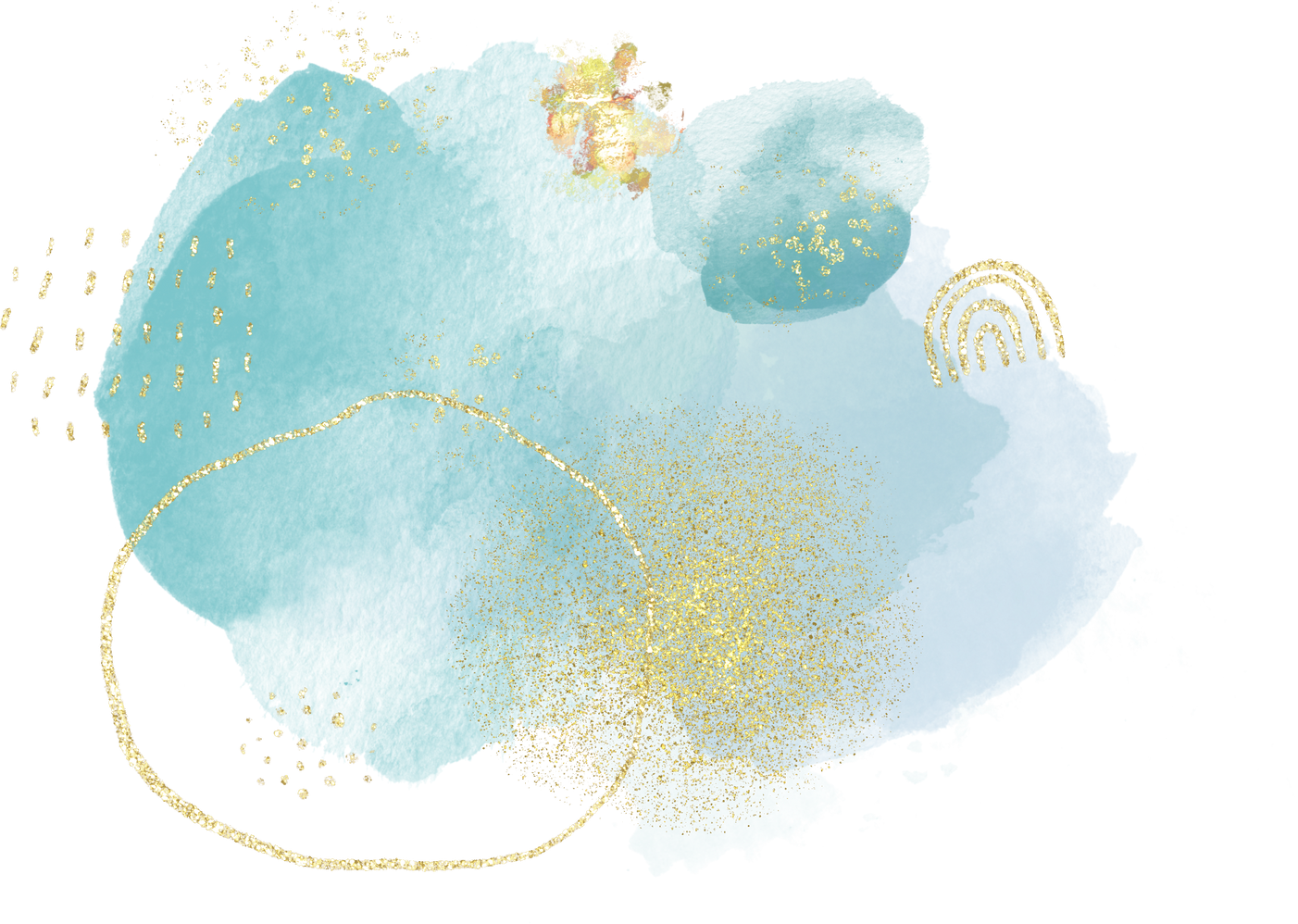 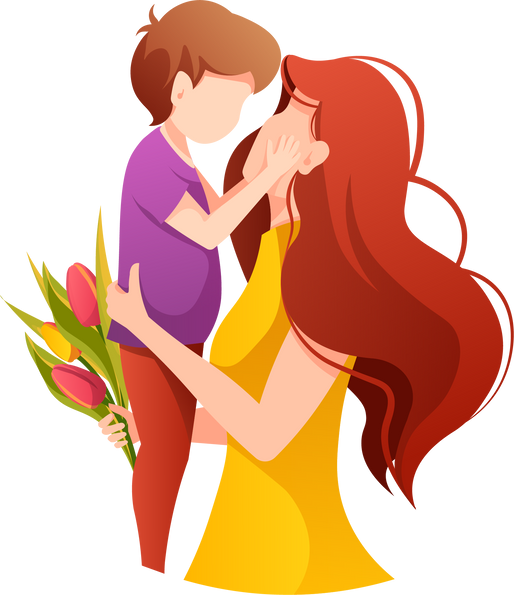 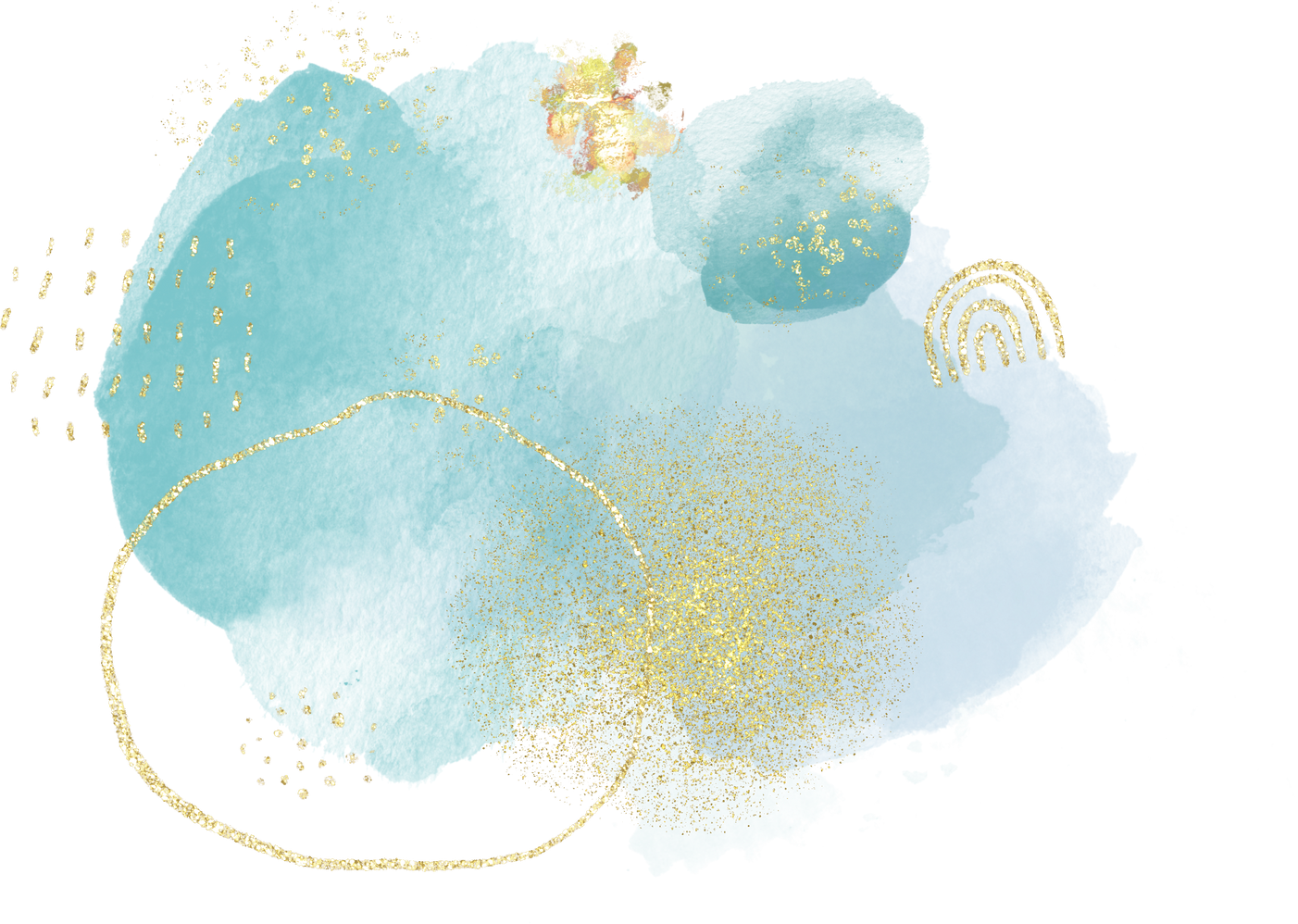 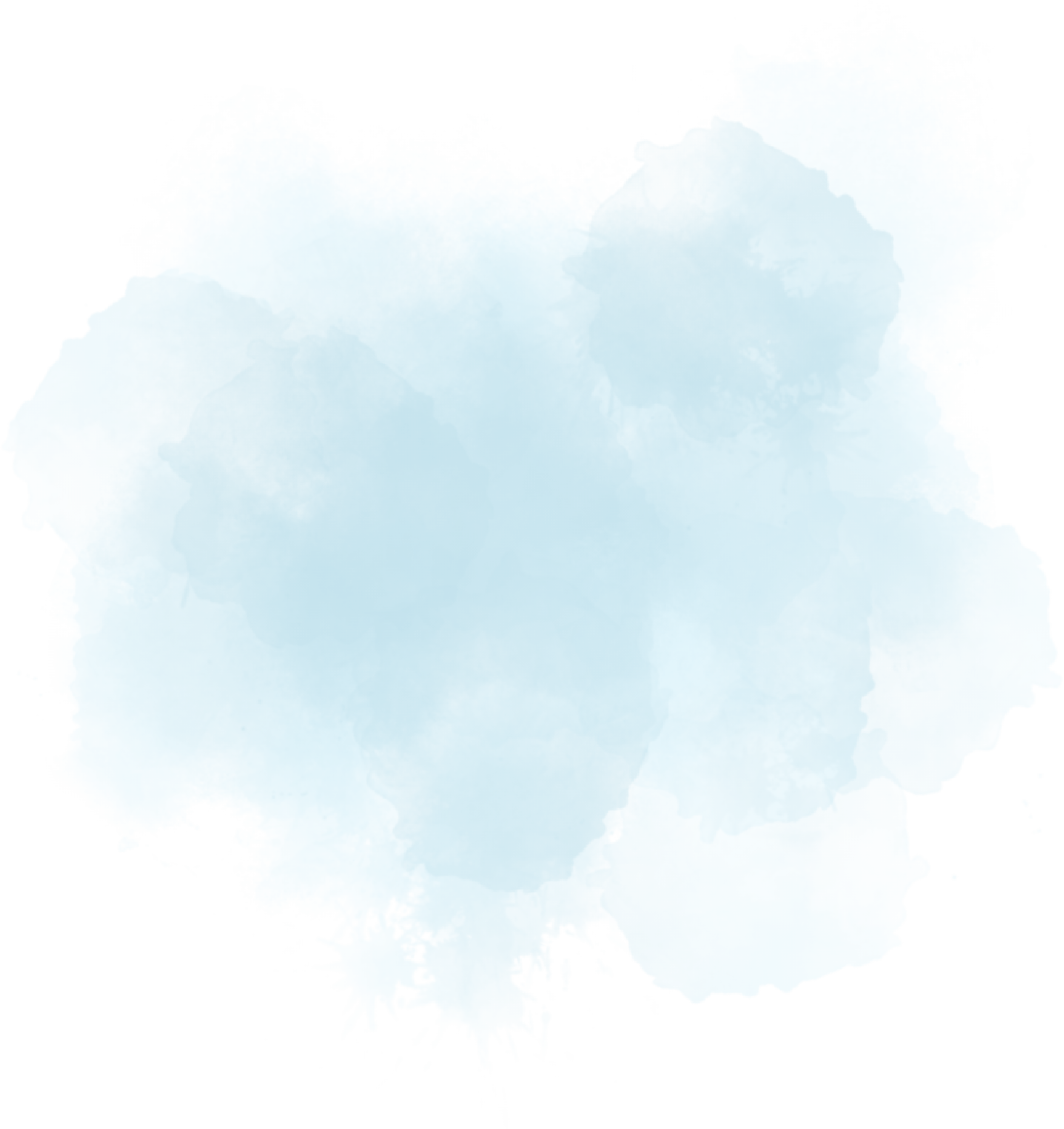 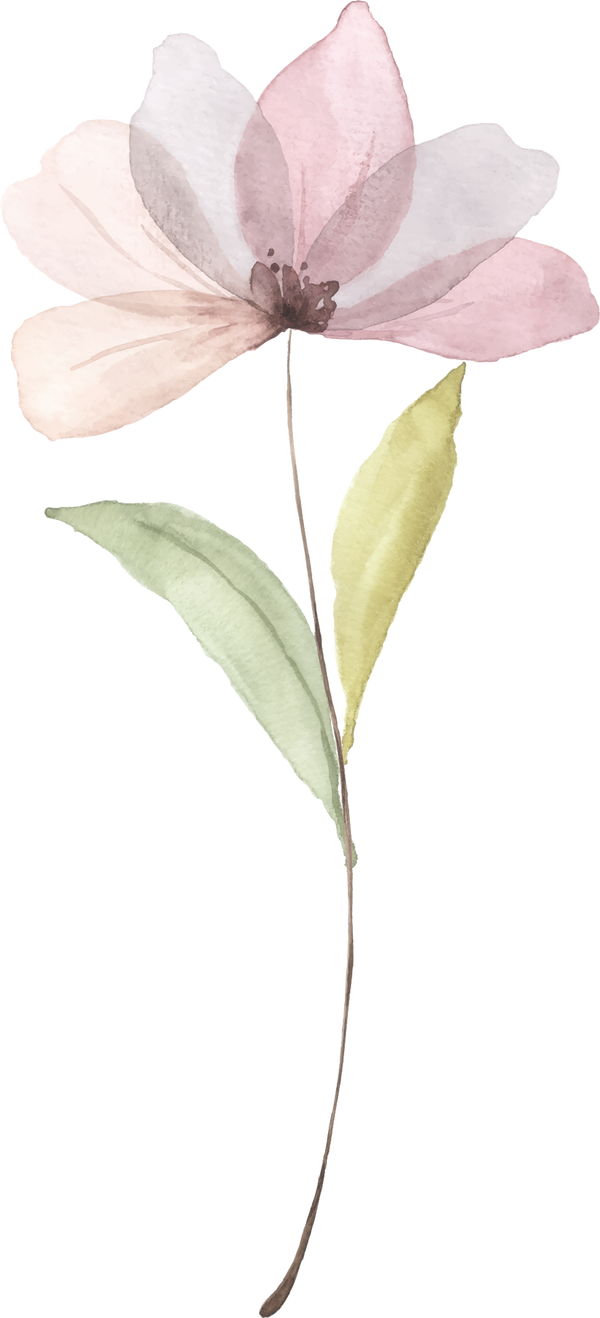 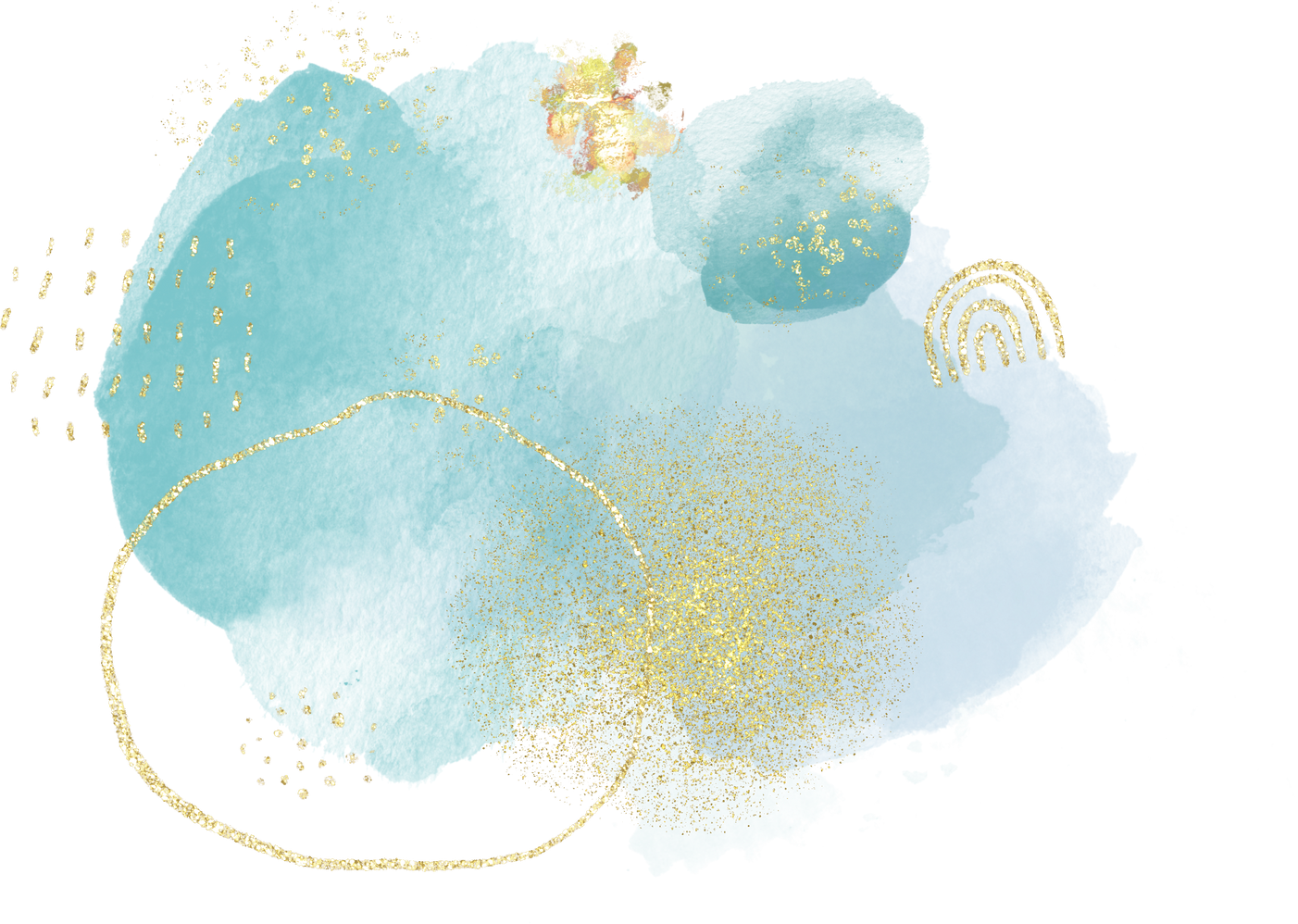 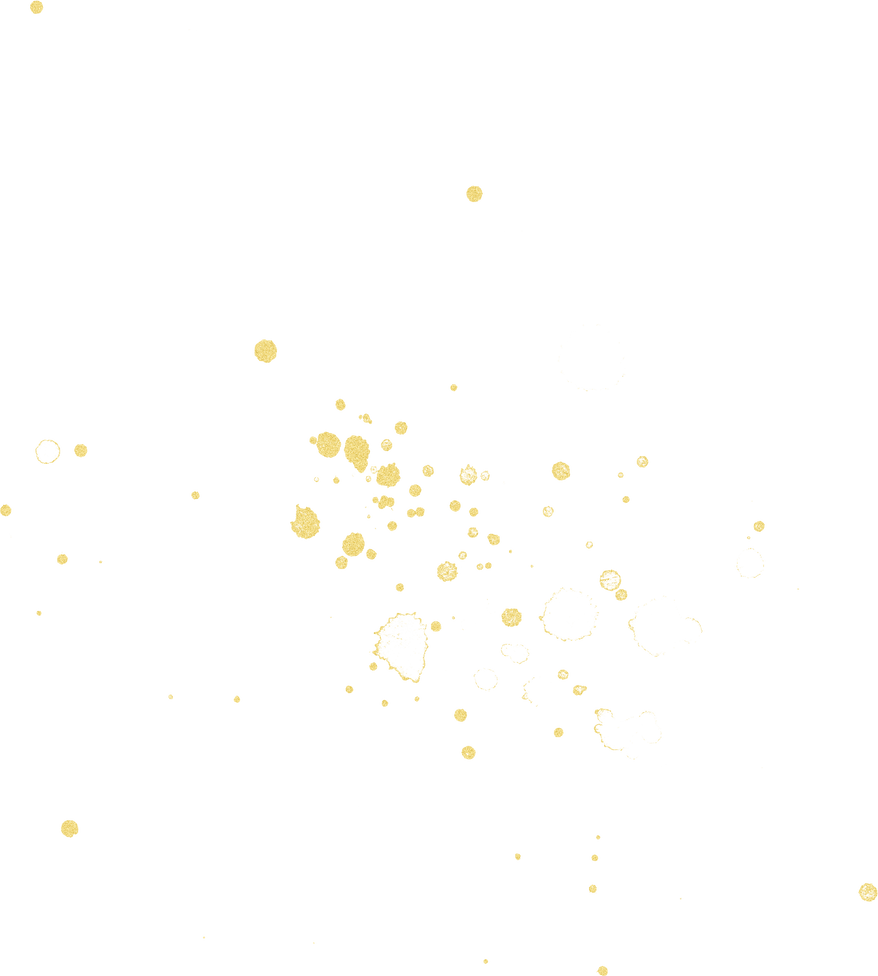 II/ TÌM HIỂU CHI TIẾT
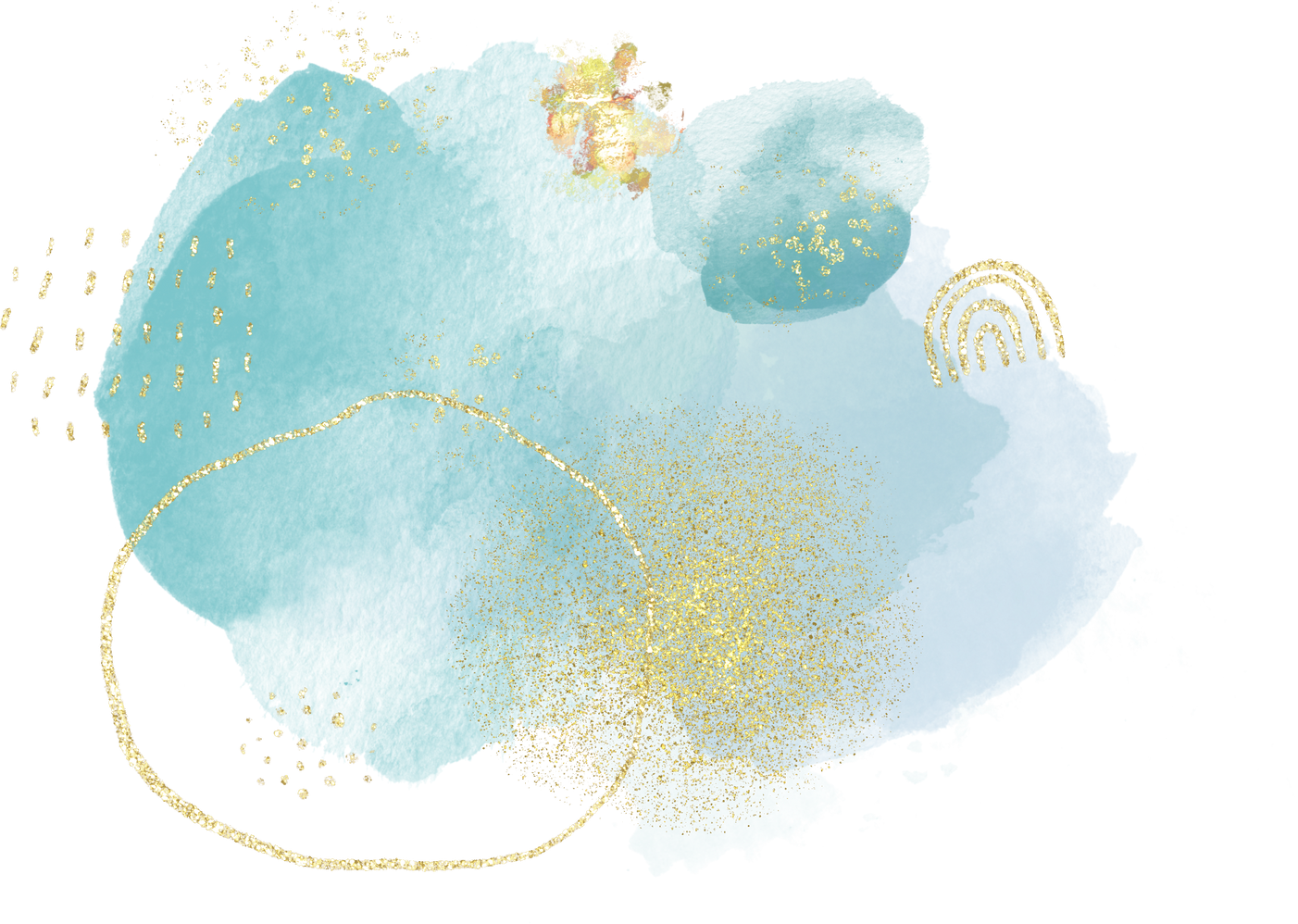 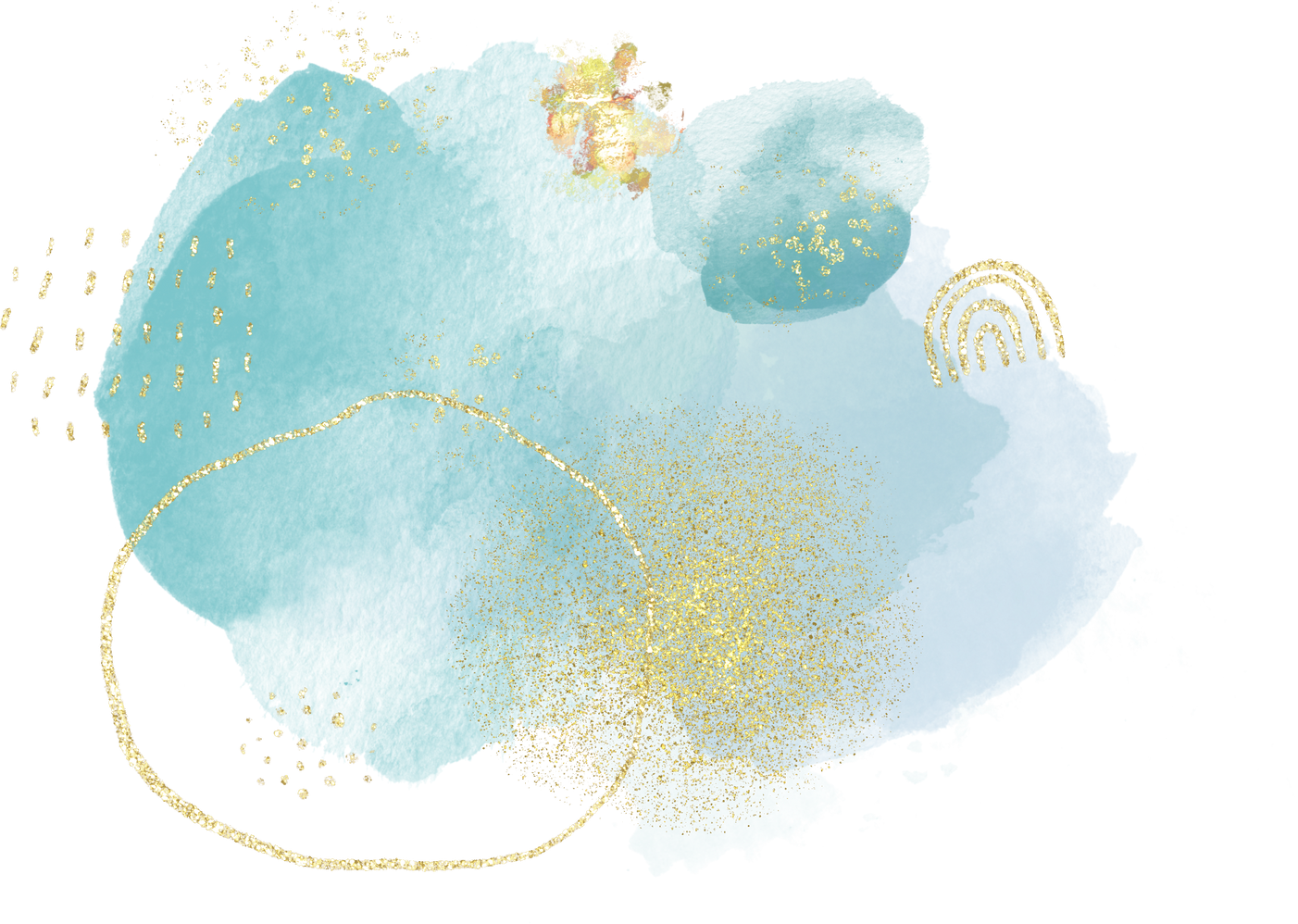 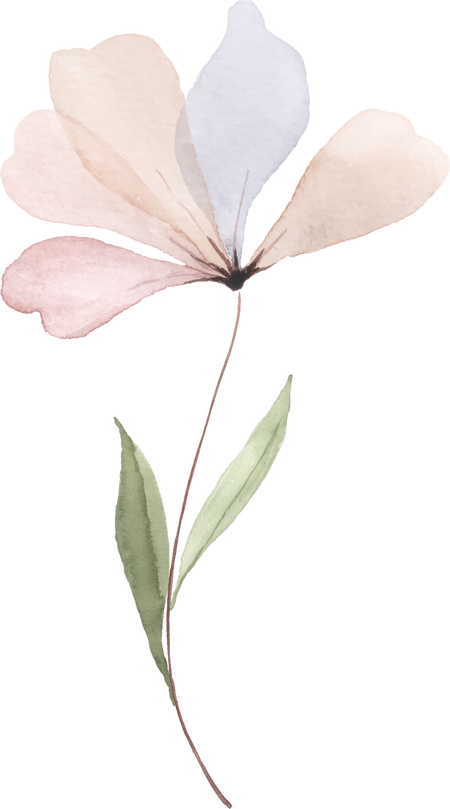 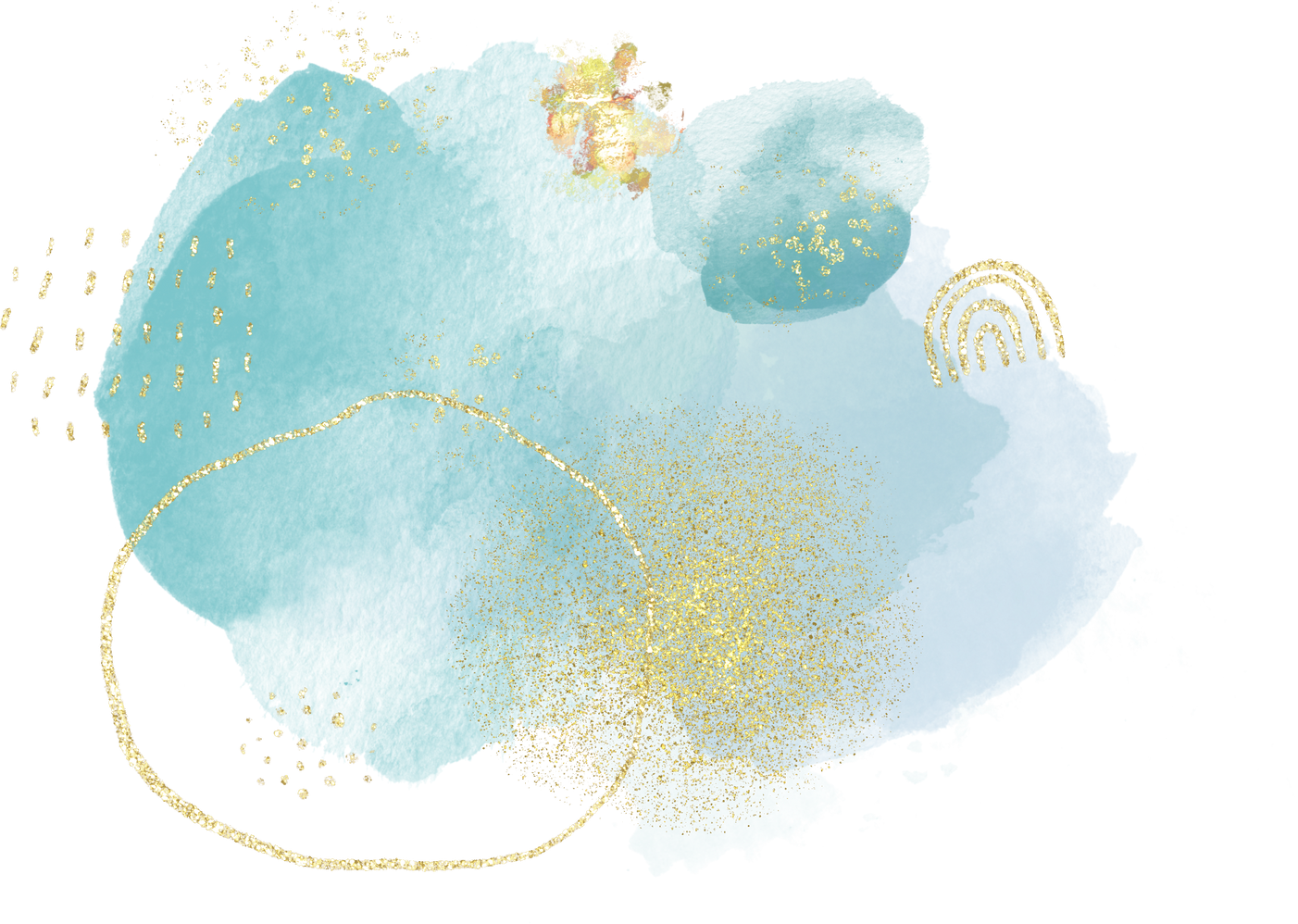 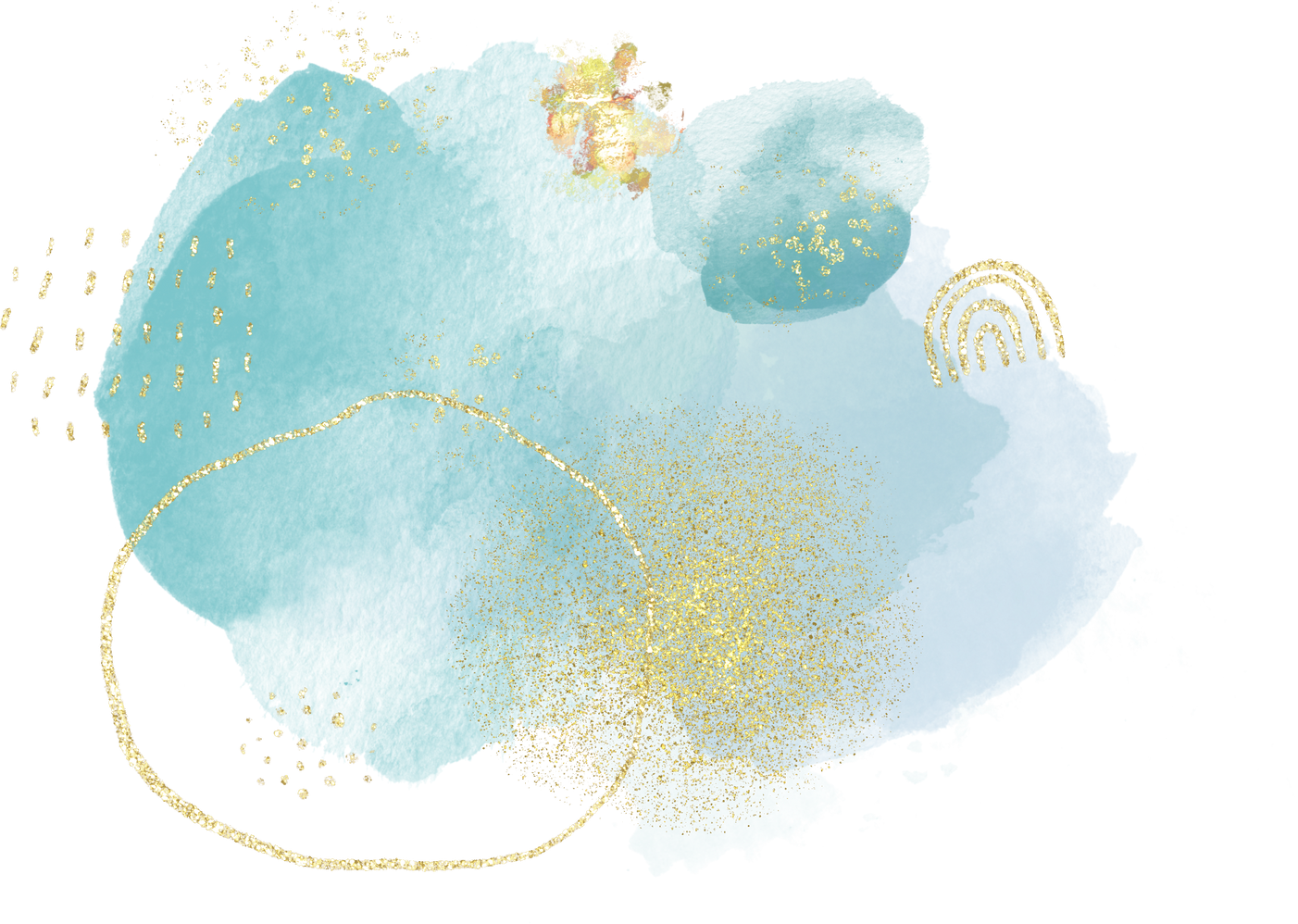 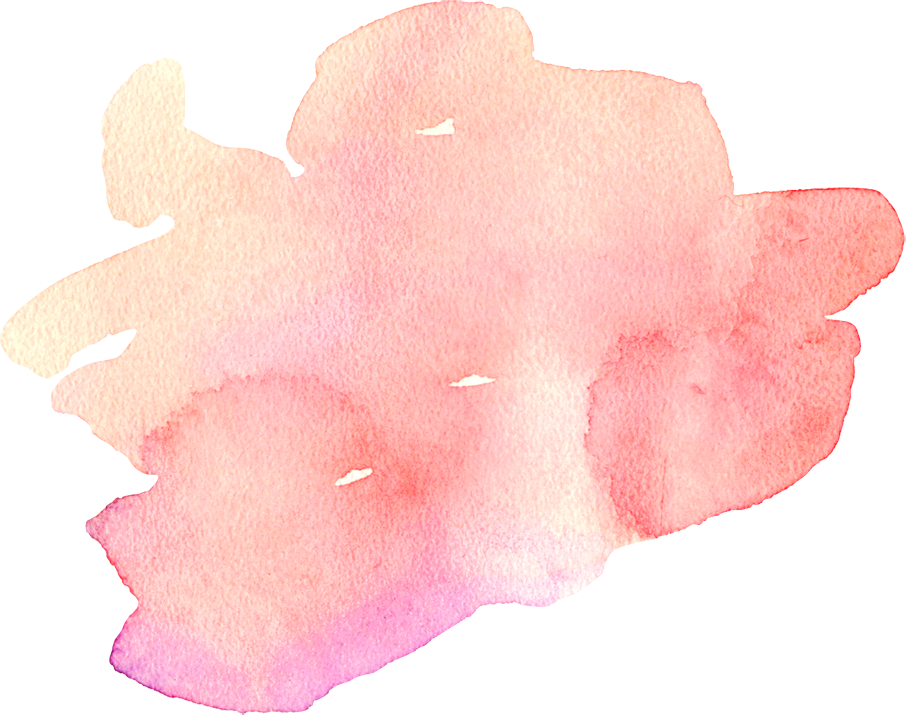 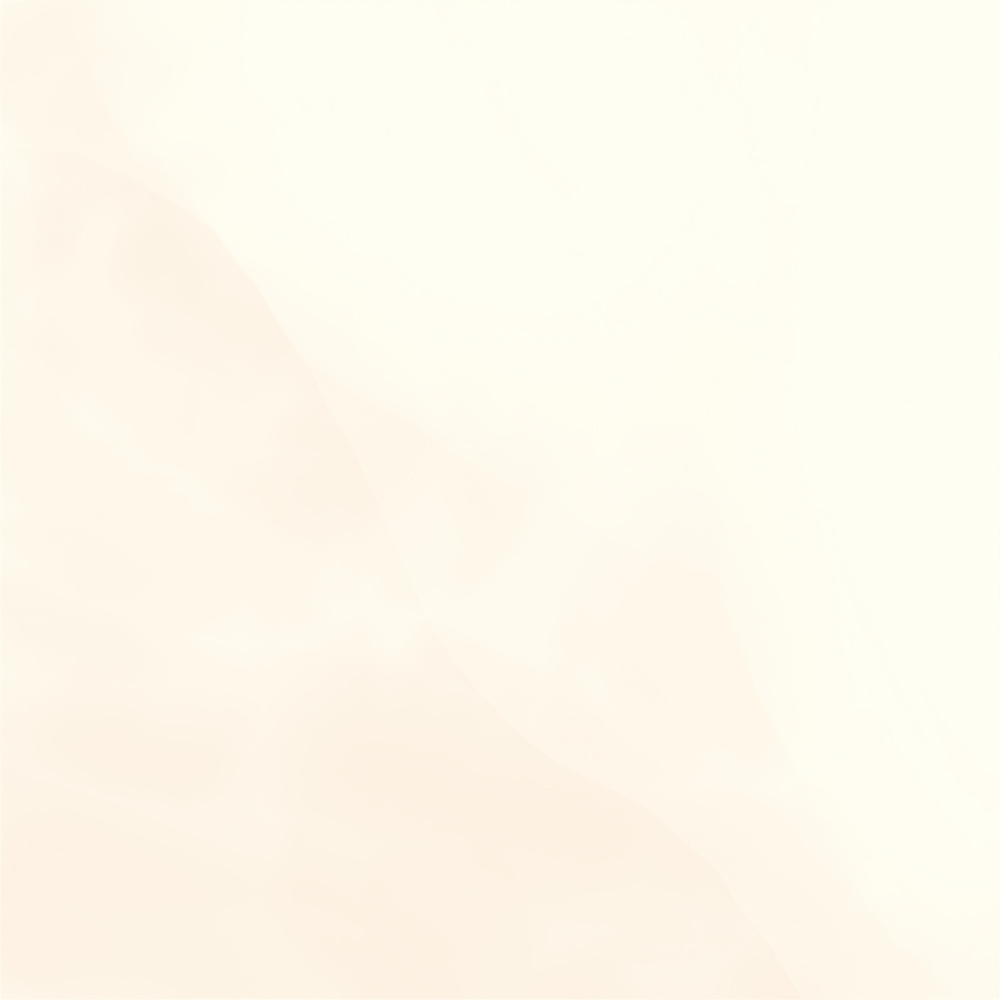 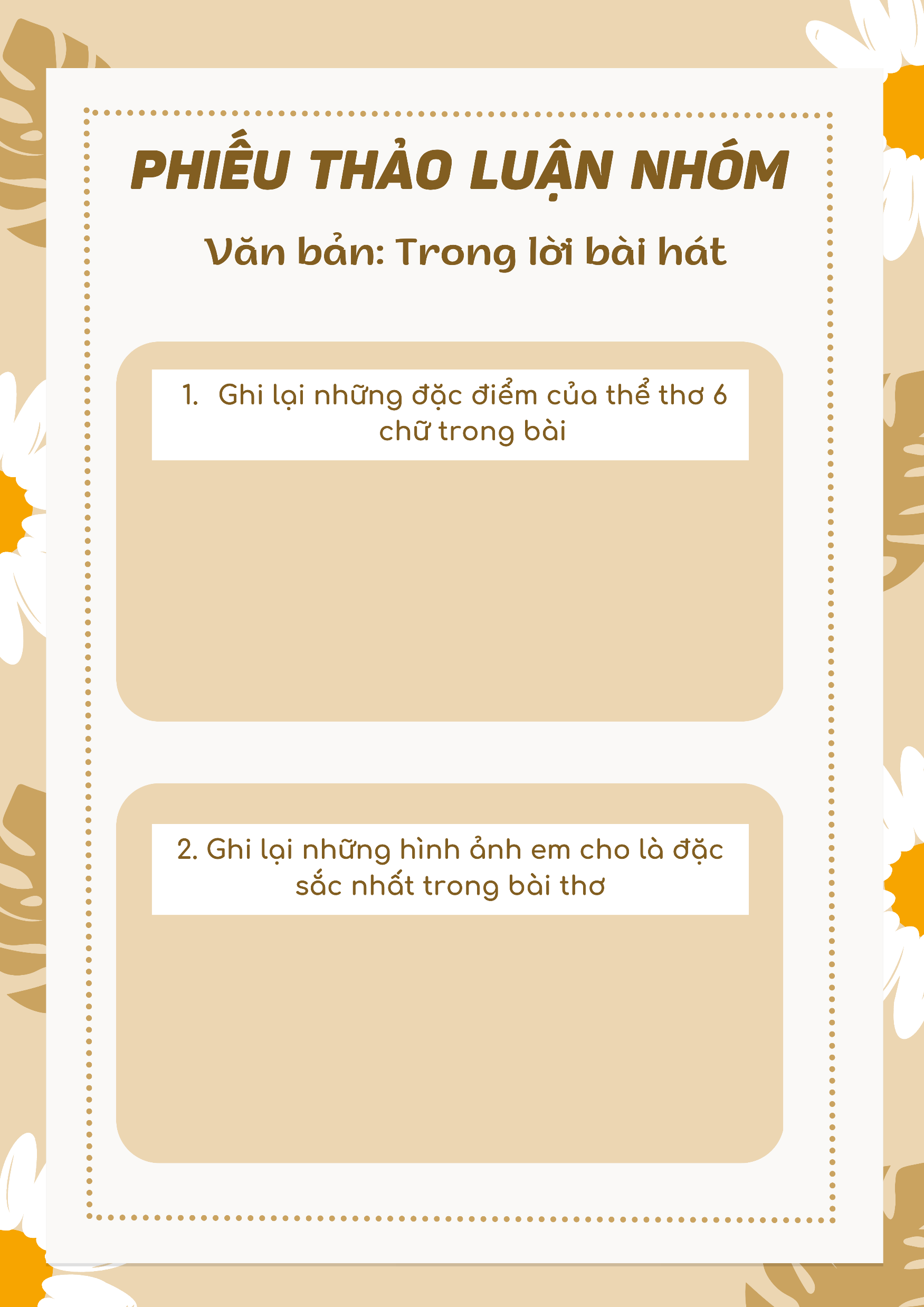 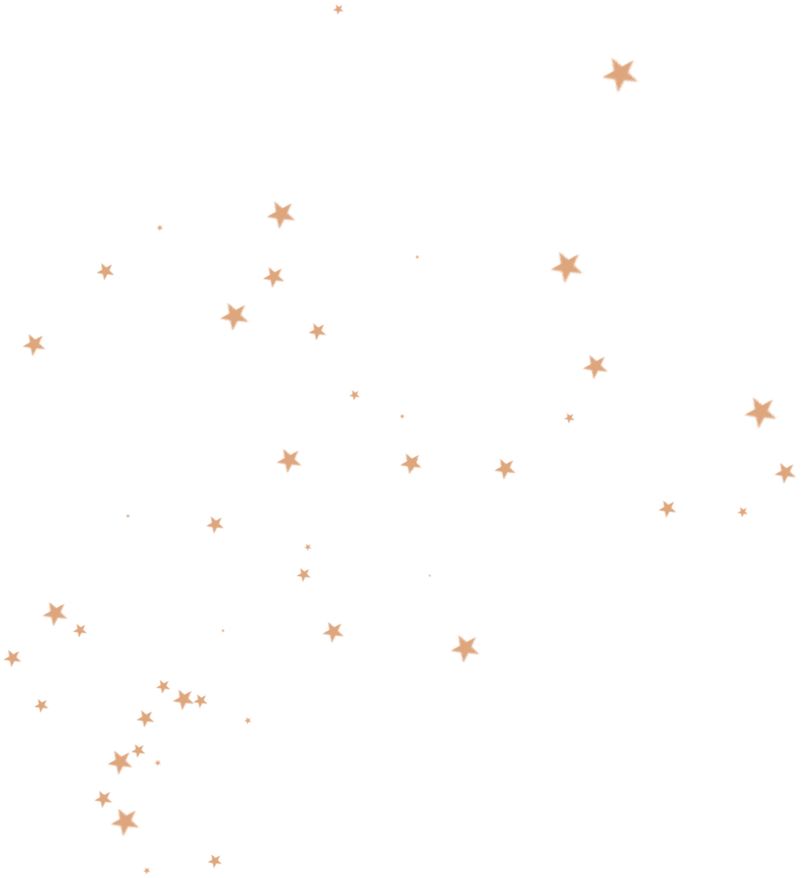 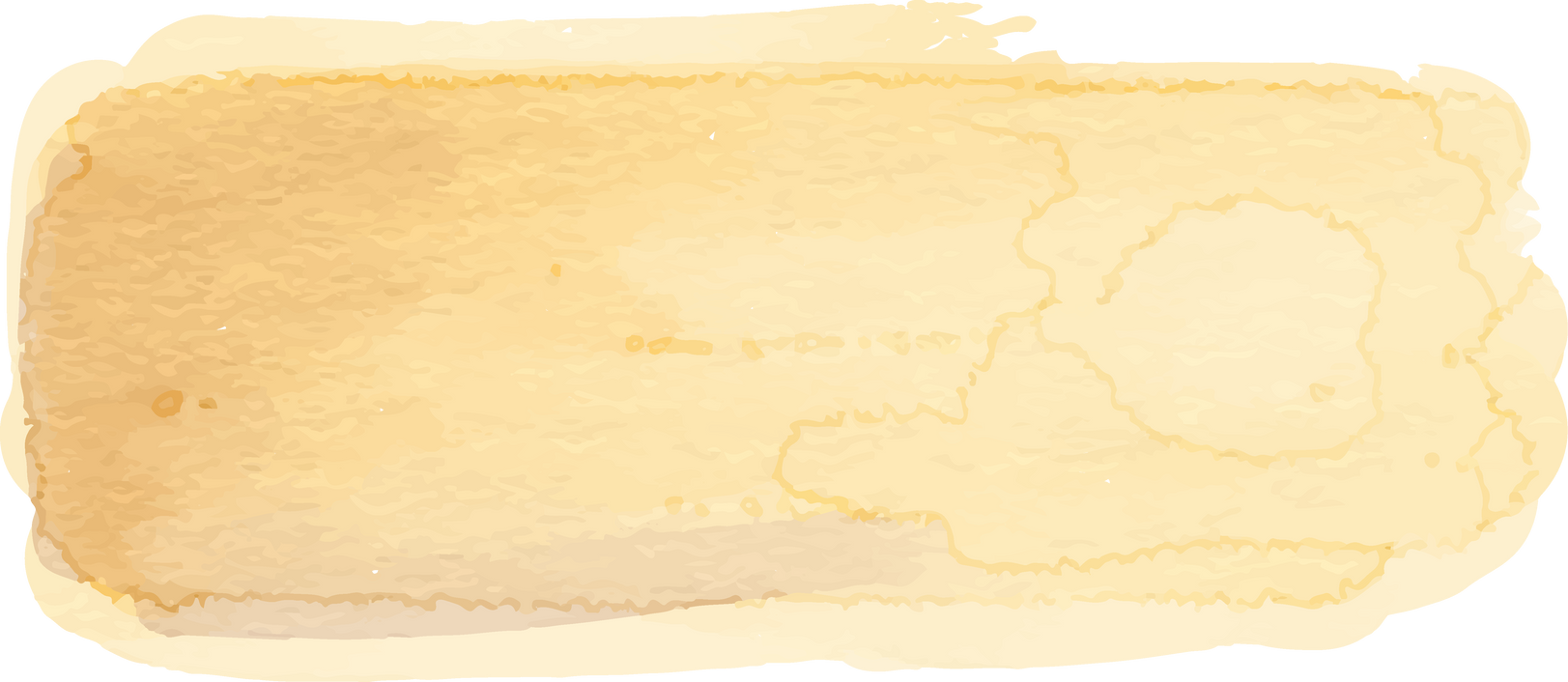 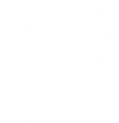 Thảo luận nhóm
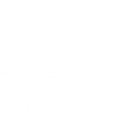 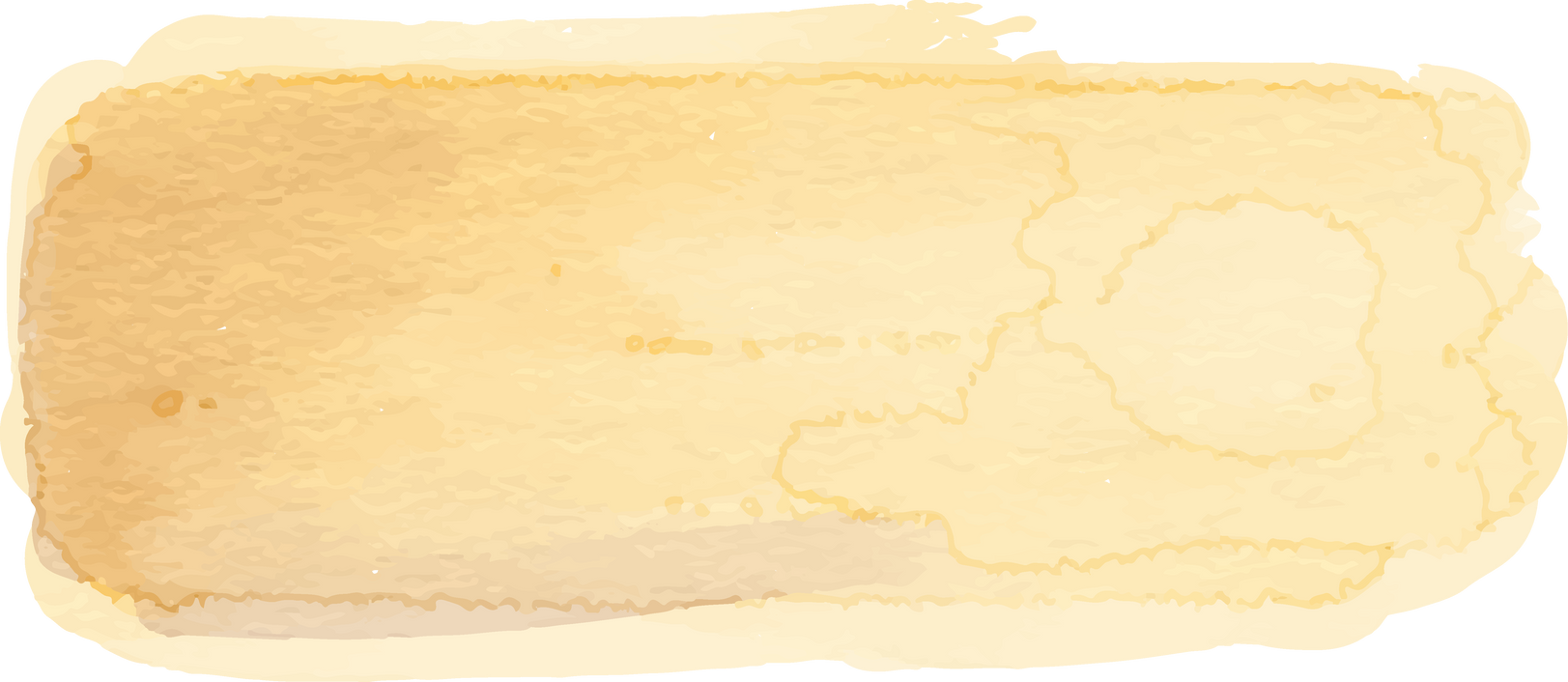 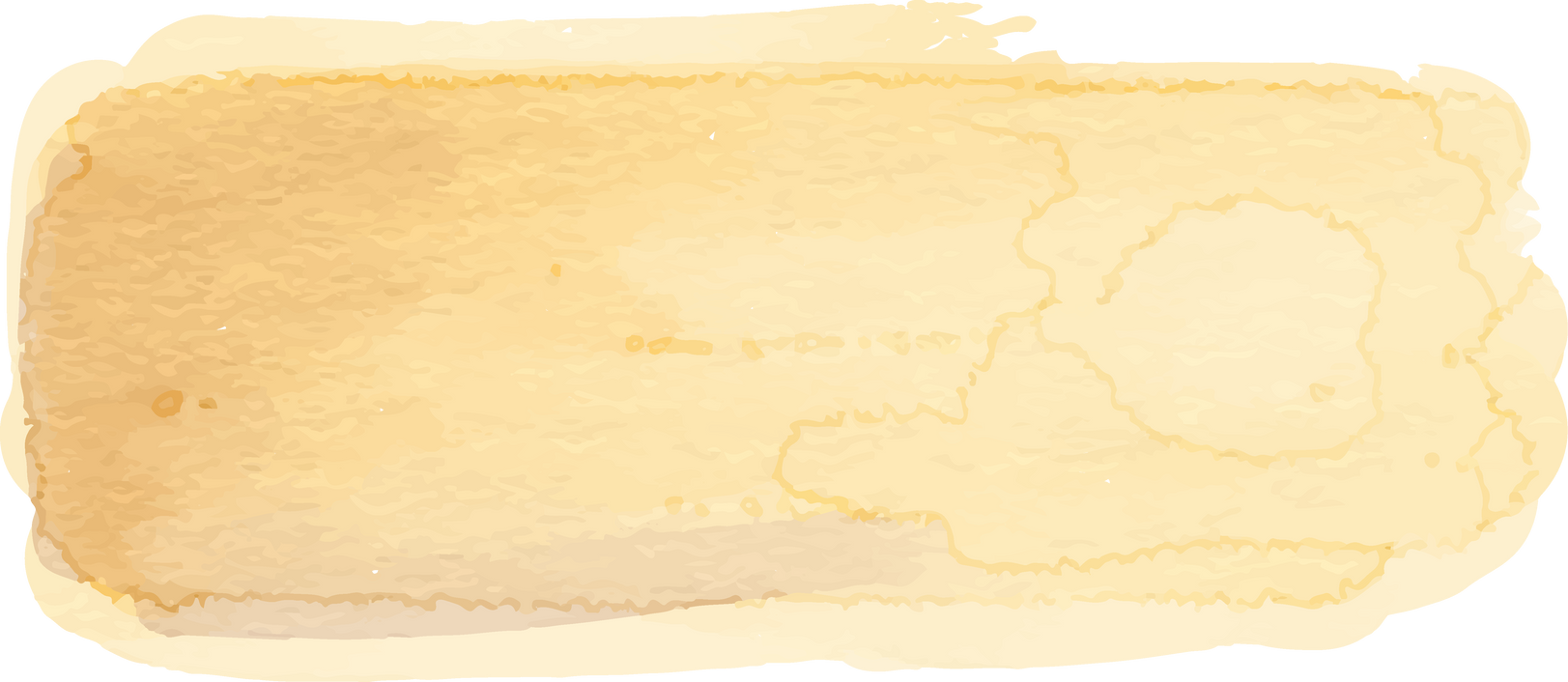 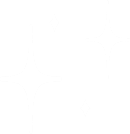 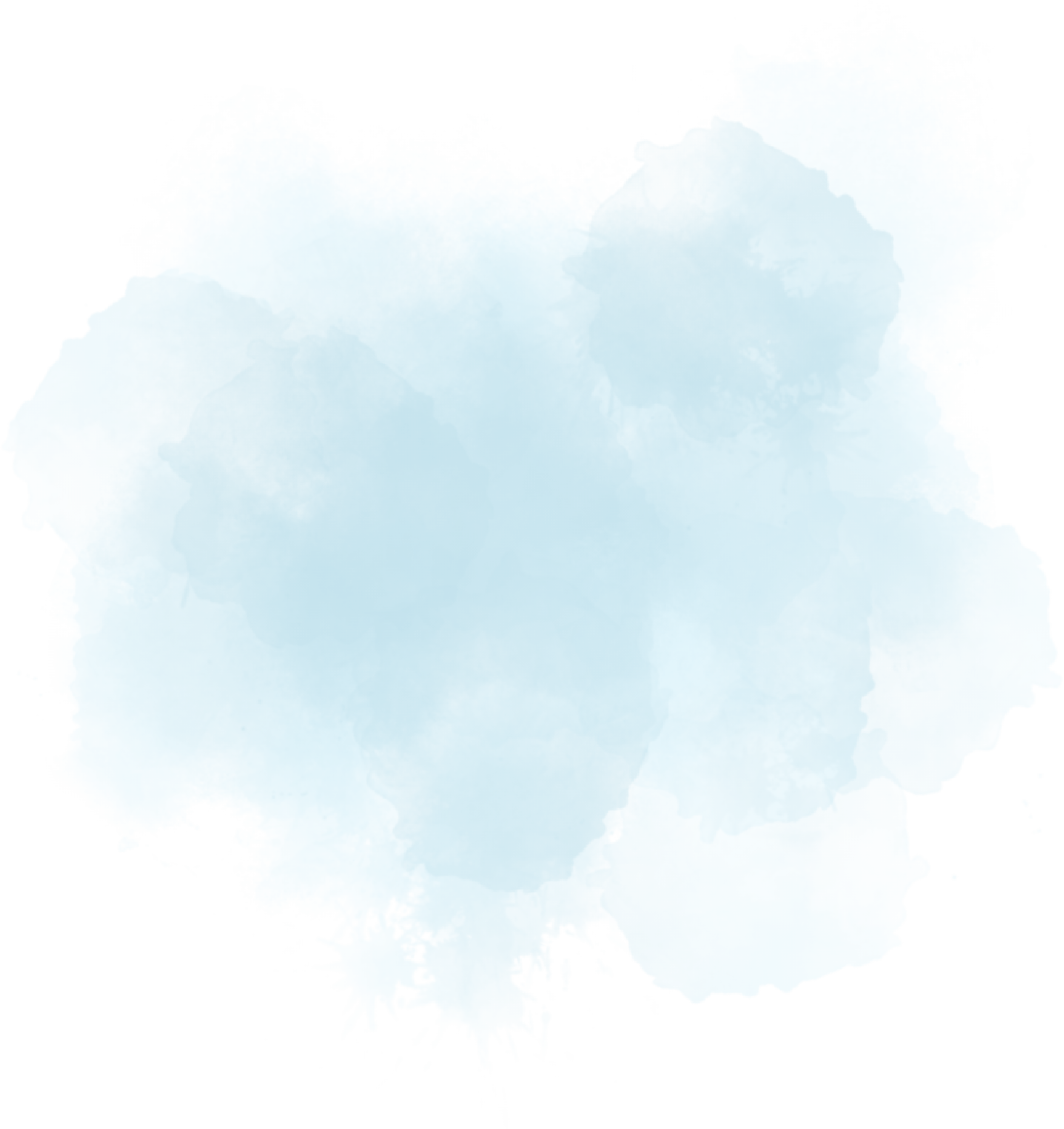 Câu thơ 6 chữ, một đoạn 4 câu
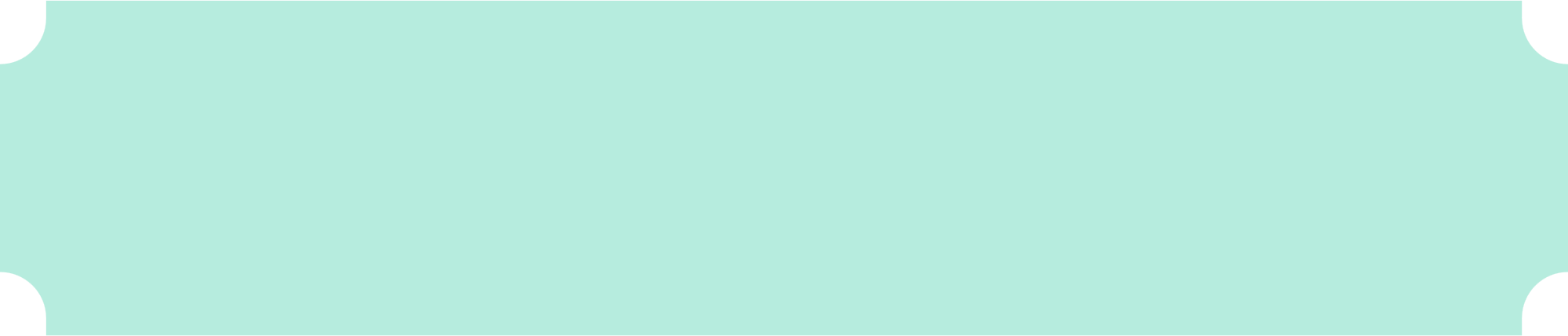 1. Đặc điểm của thơ sáu chữ có trong bài
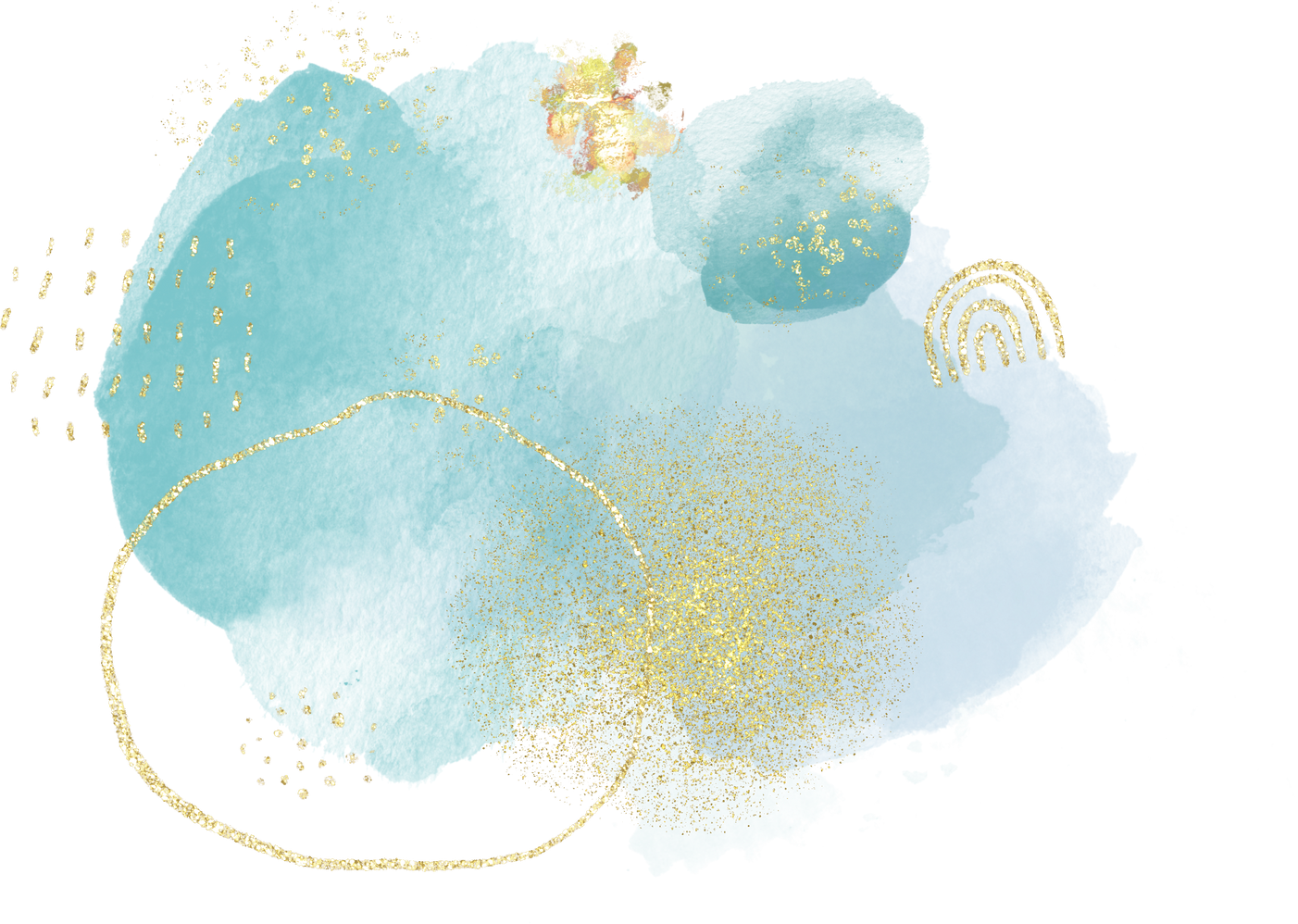 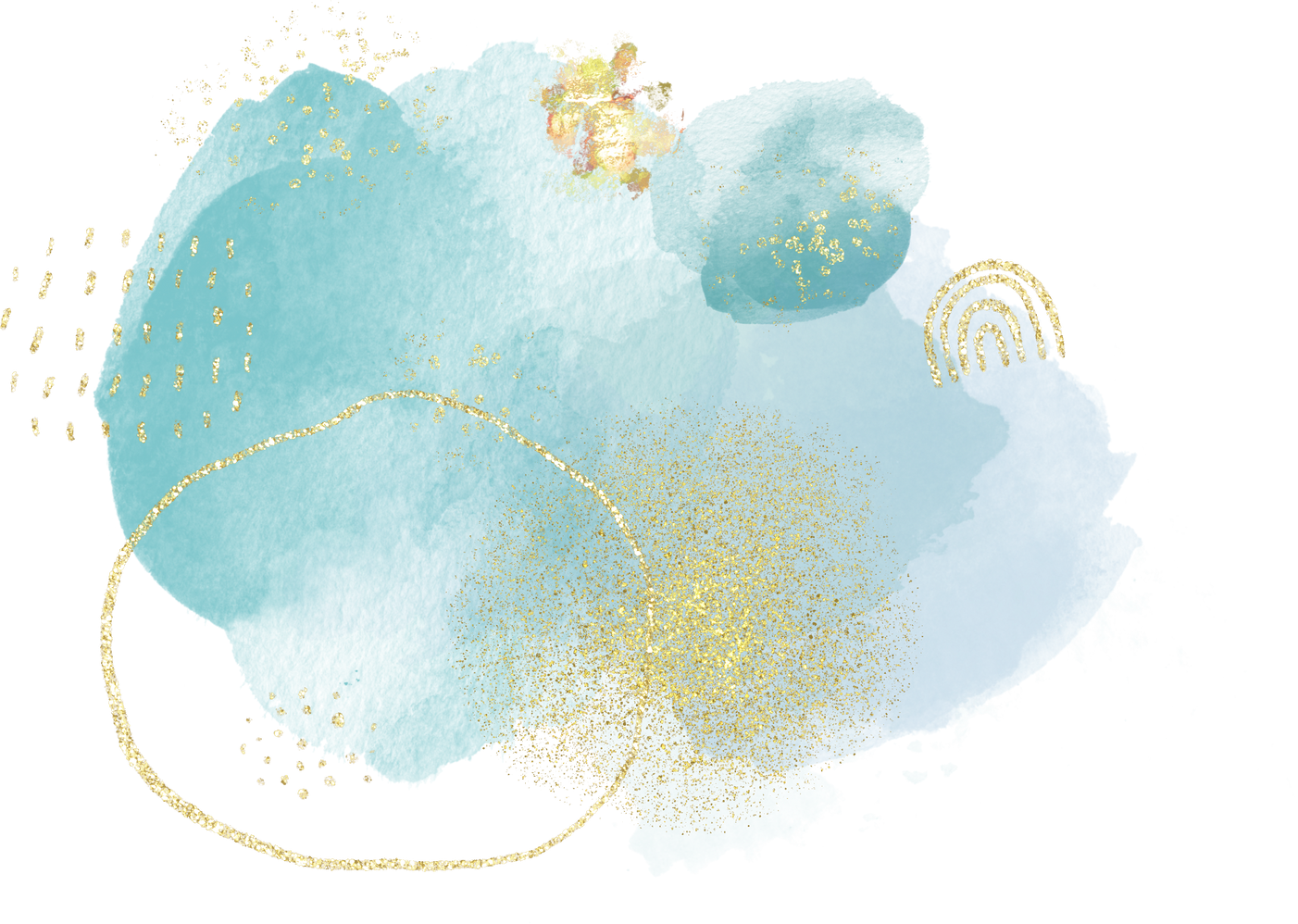 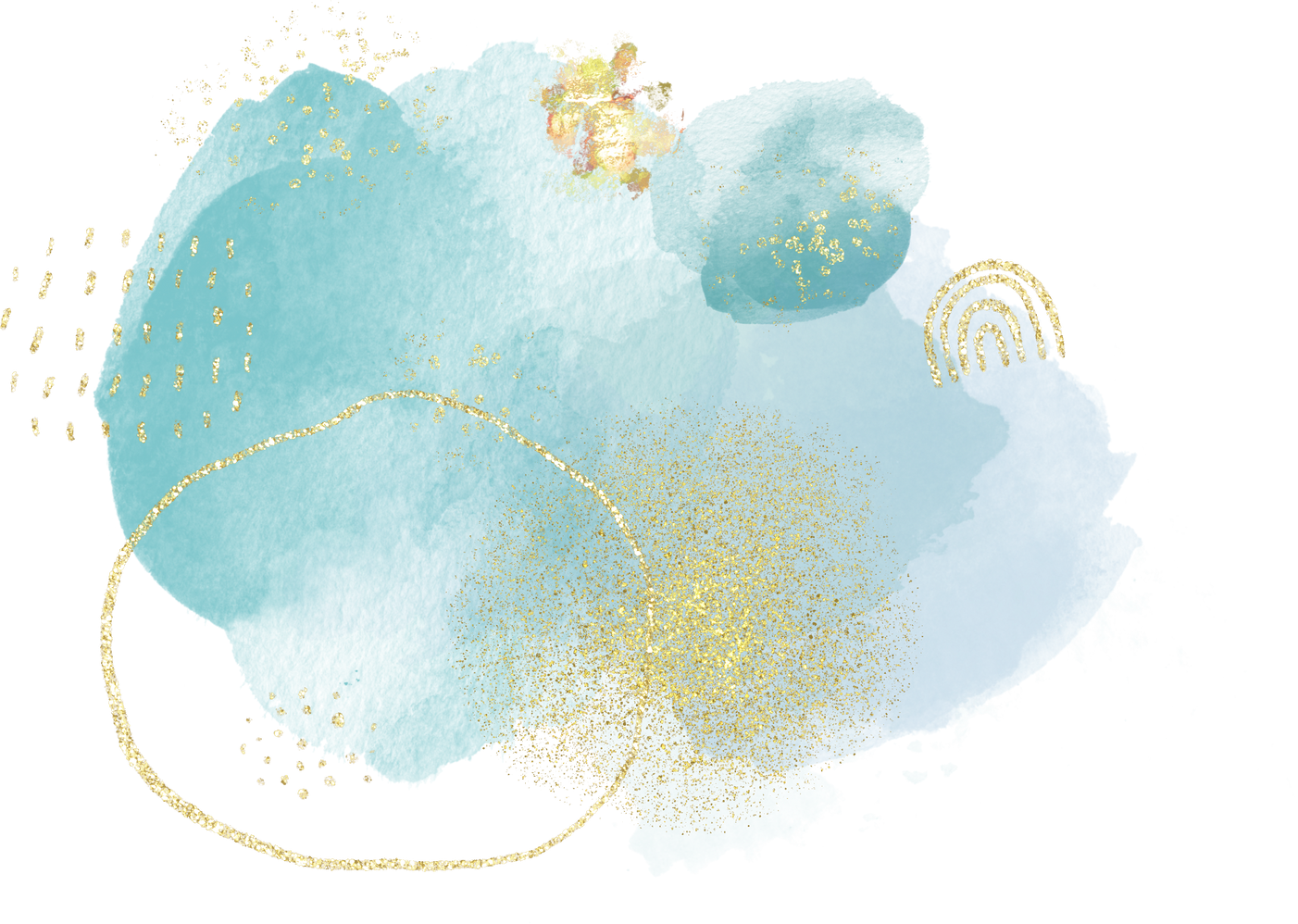 Vần trong bài thơ là vần cách: “ngào – dao”, “xanh – chanh”; “rồi -nôi”